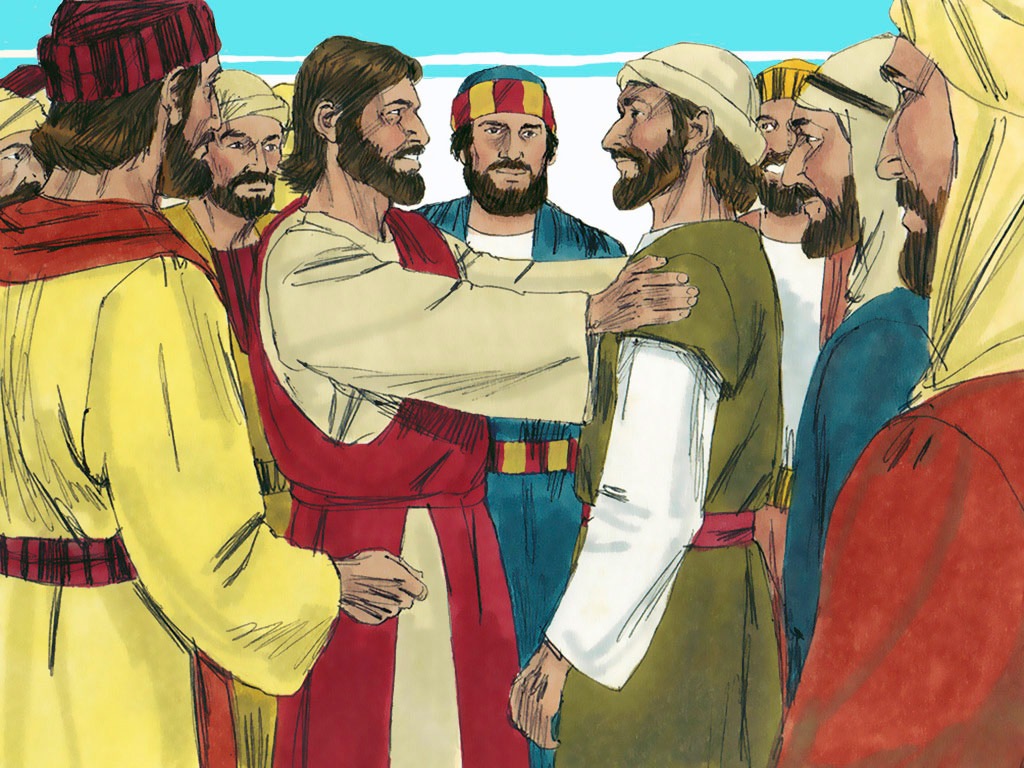 “Jesus Chooses His Disciples”
Matthew 4:17-22;Mark 1:16-20;
Luke 5:27-32, 6:12-16; John 1:29-51
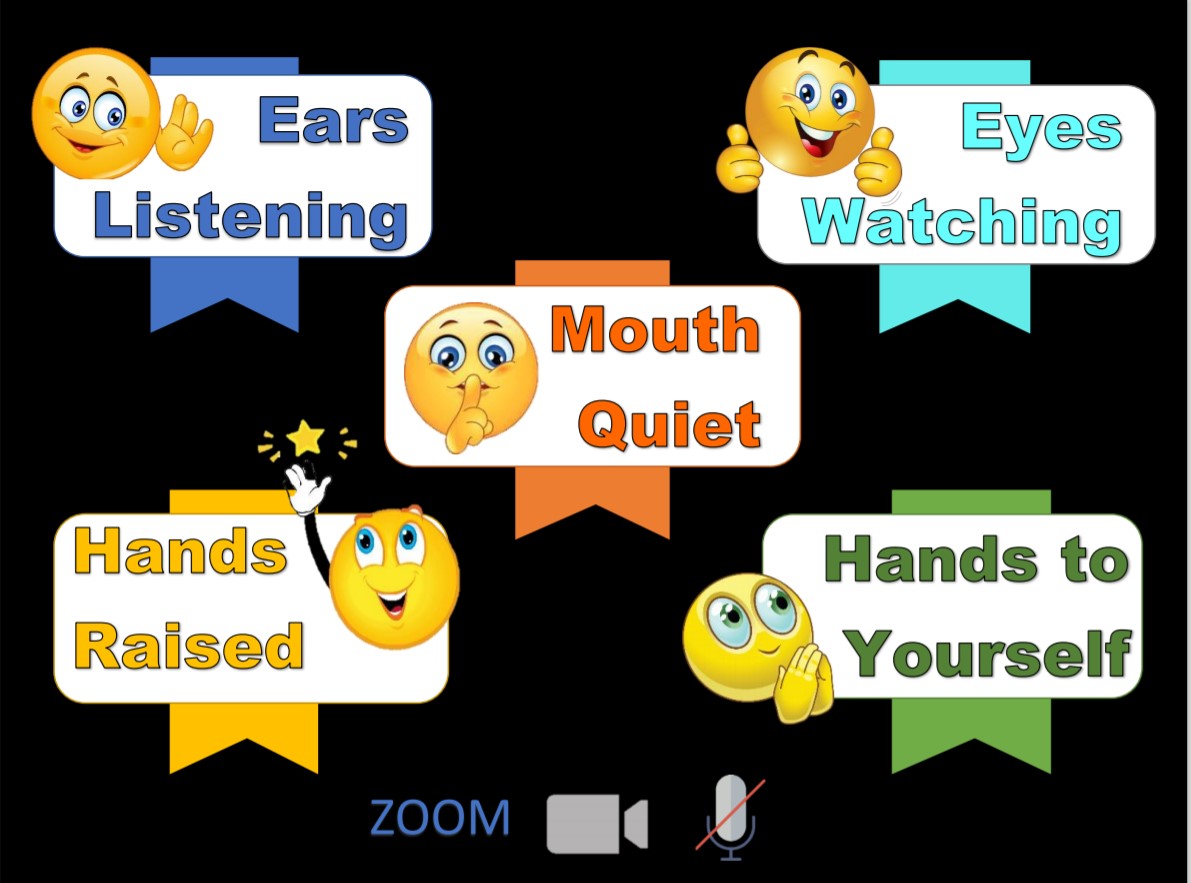 [Speaker Notes: "God is Good!"]
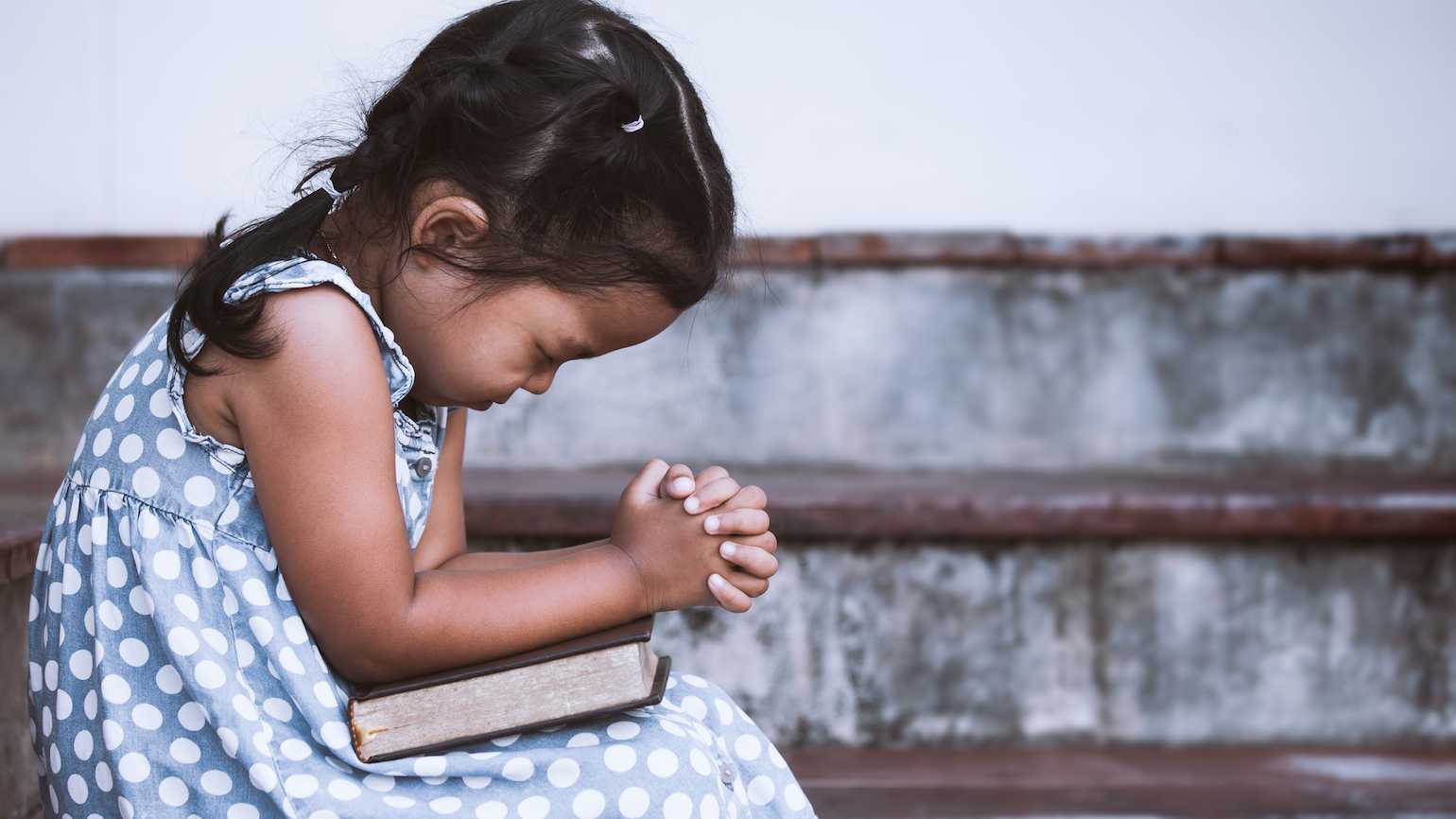 Dear Heavenly Father, 
Thank You for...
___________________

Please…
___________________

In Jesus' name, 
Amen
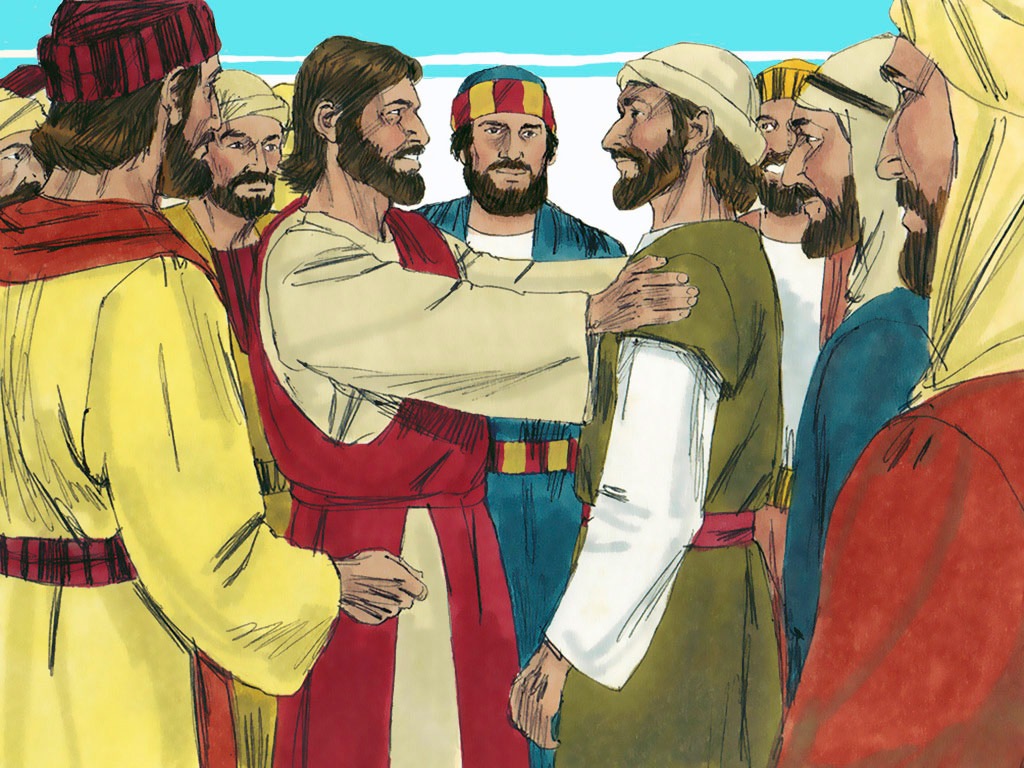 “Jesus Chooses His Disciples”
Matthew 4:17-22; Mark 1:16-20;
Luke 5:27-32, 6:12-16; John 1:29-51
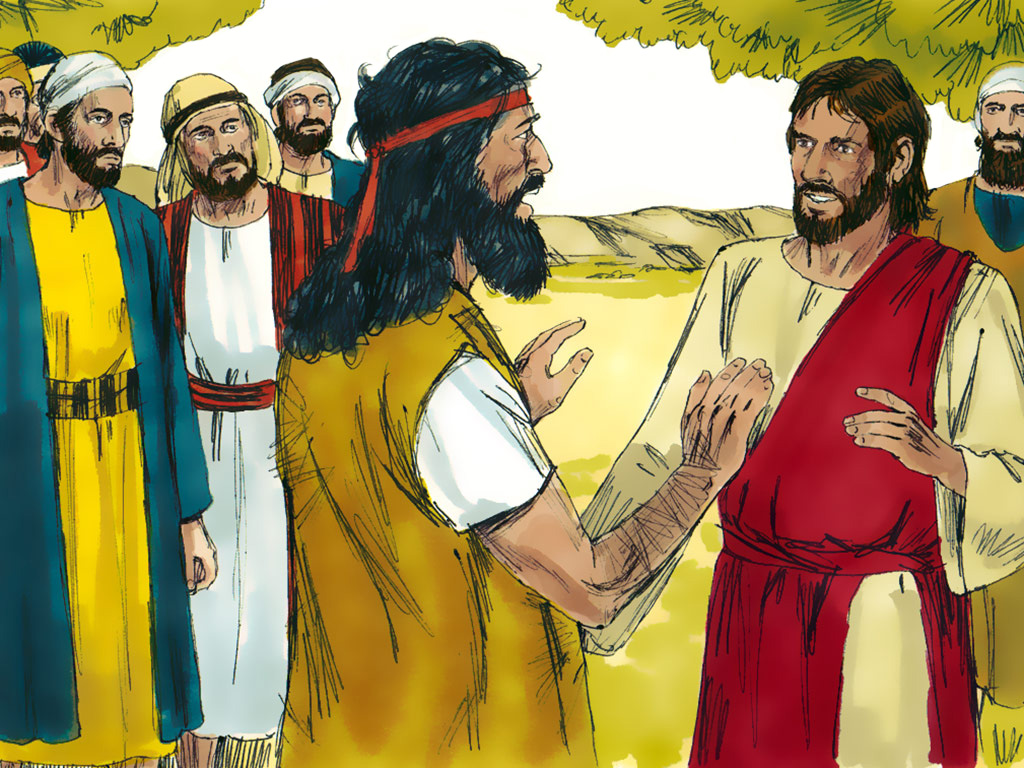 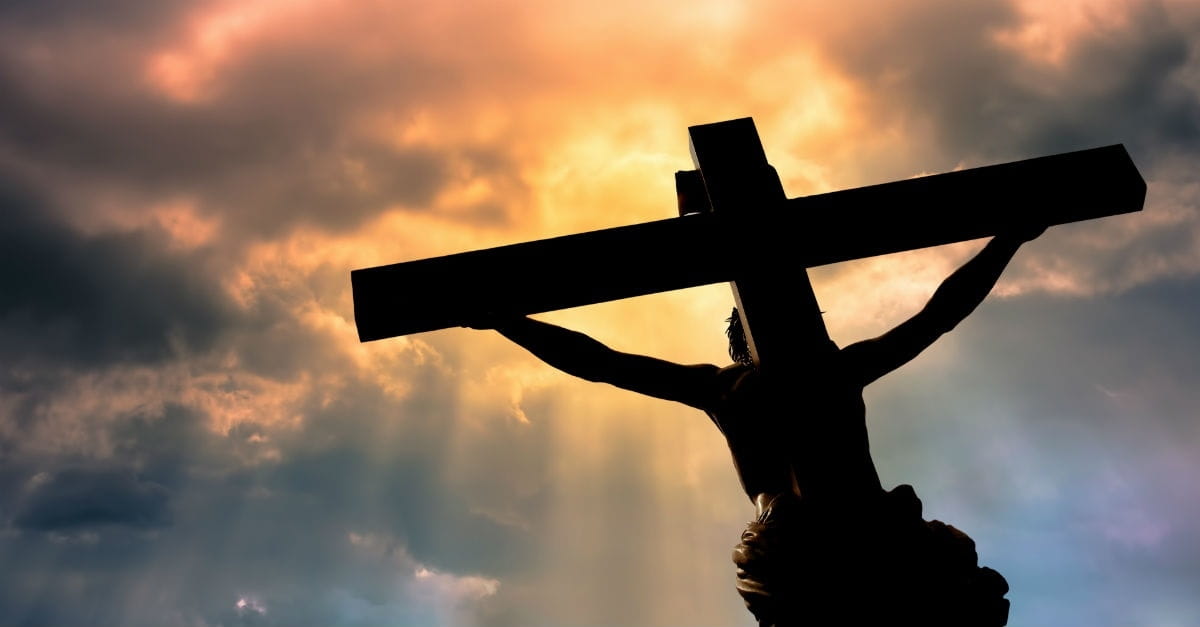 “…Without shedding of blood is
no remission.”
Hebrews 9:22b
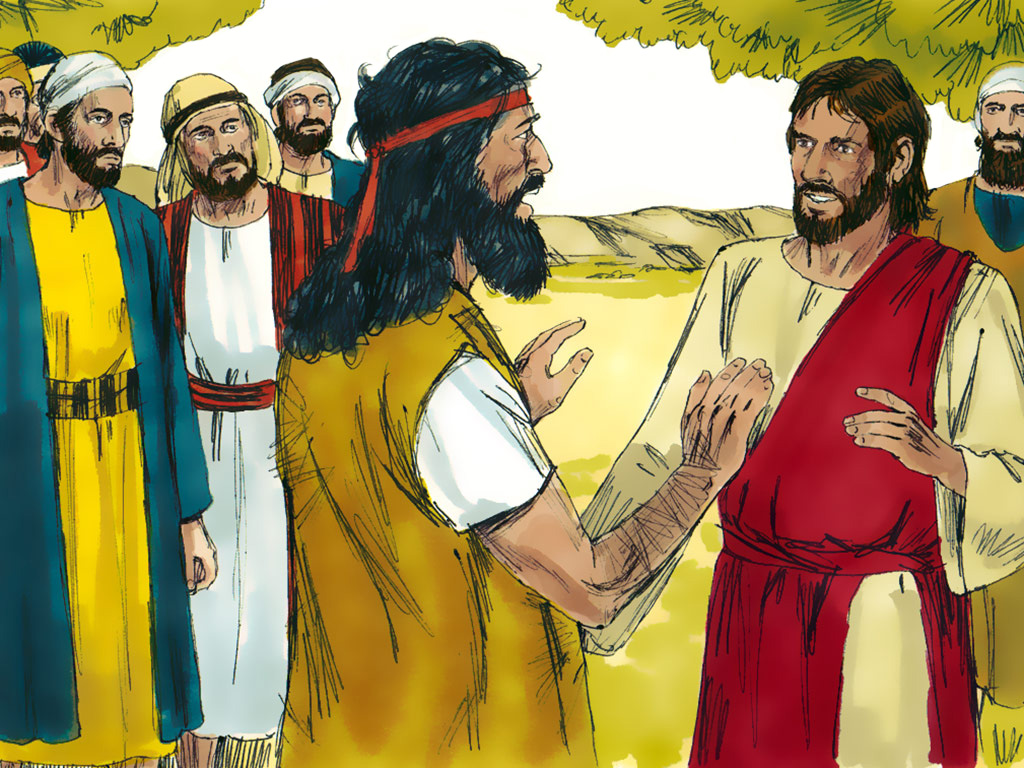 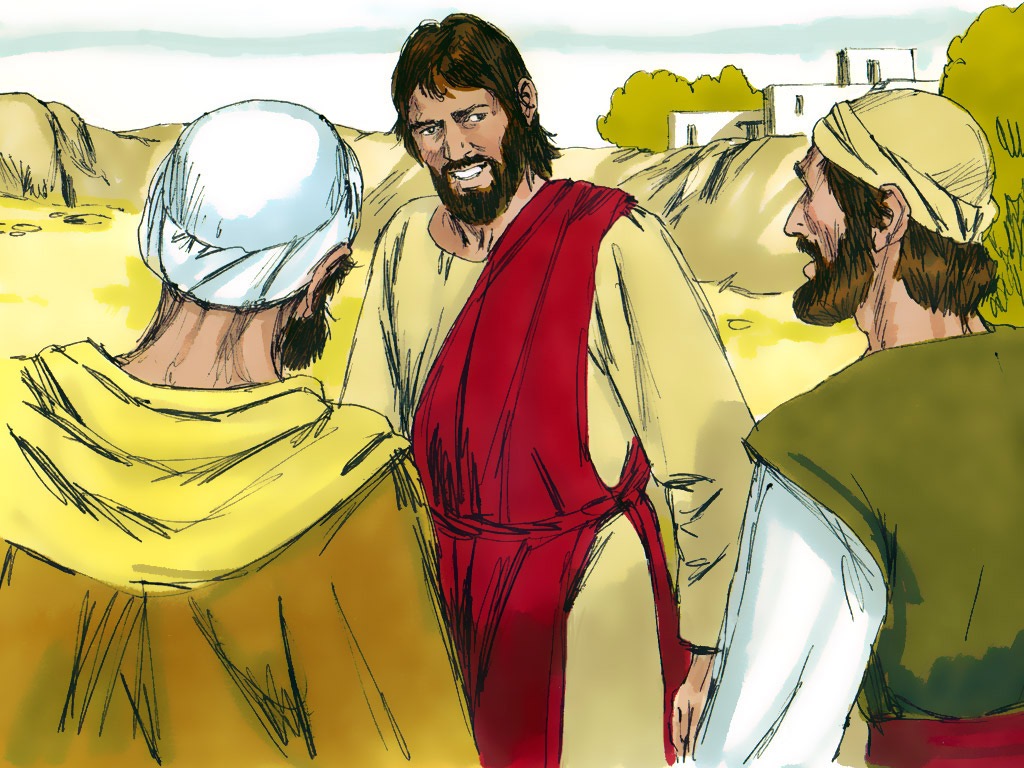 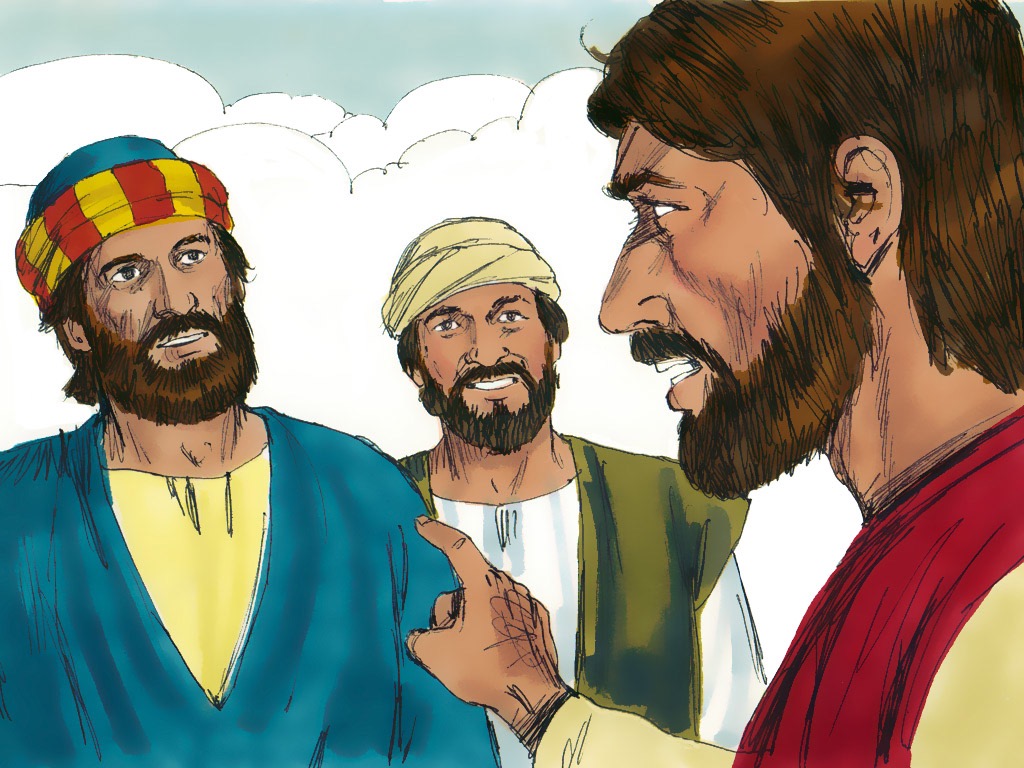 God has chosen 
you to do something special for Him.
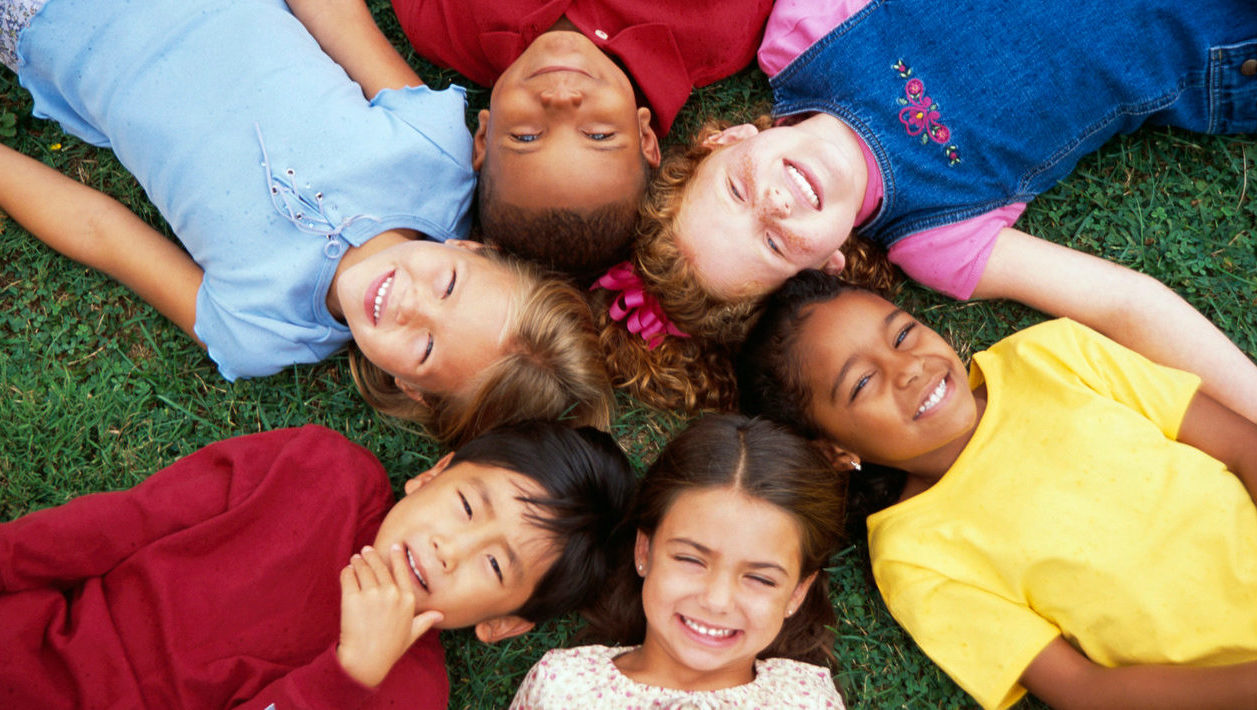 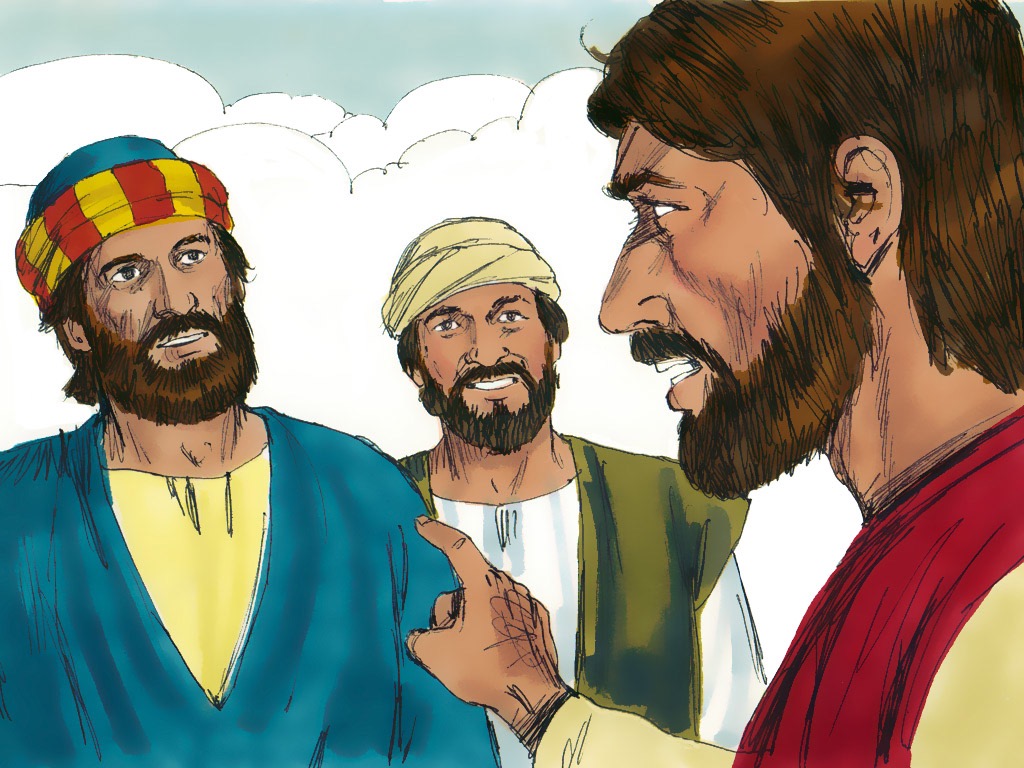 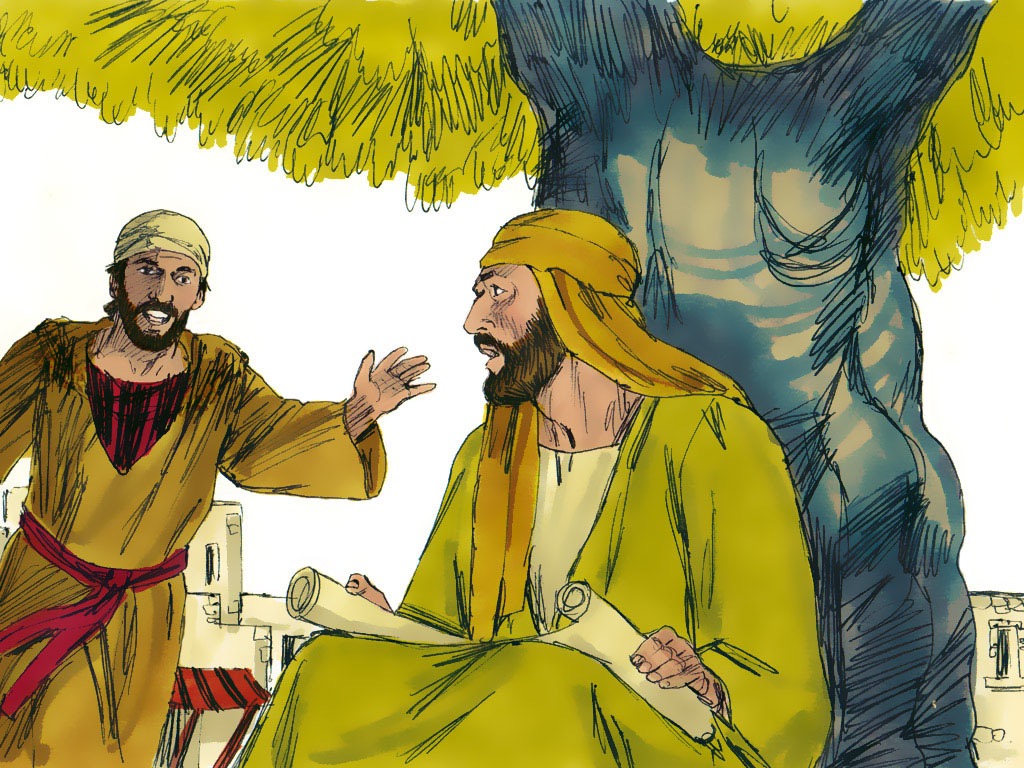 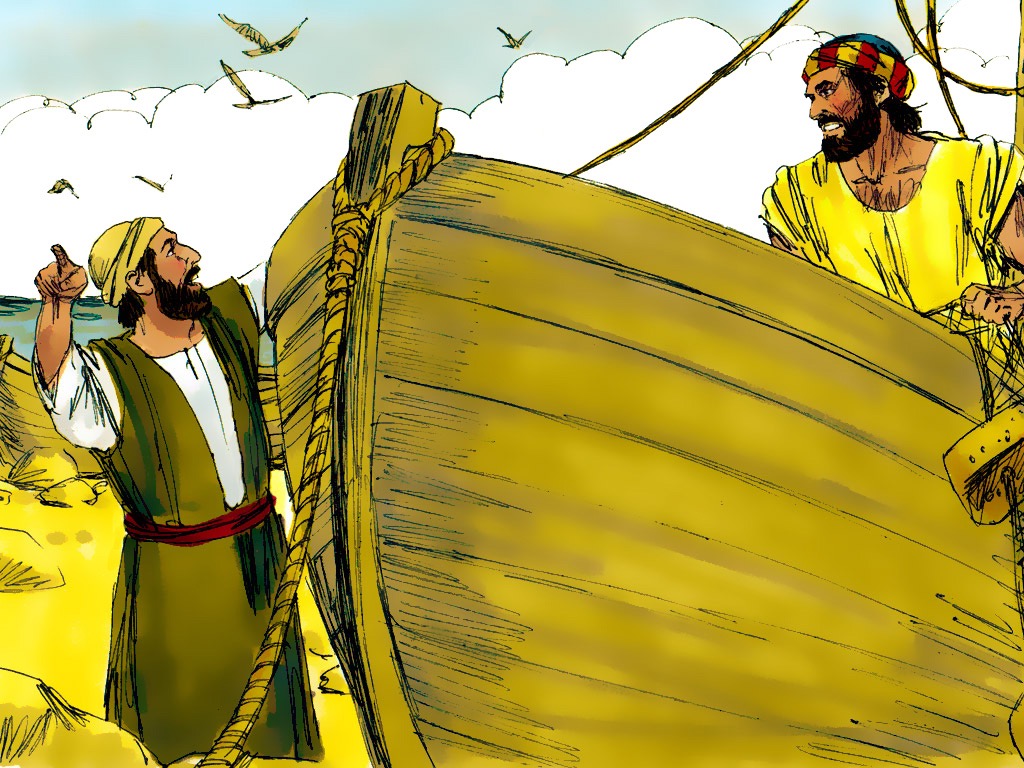 God has chosen 
you to do something special for Him.
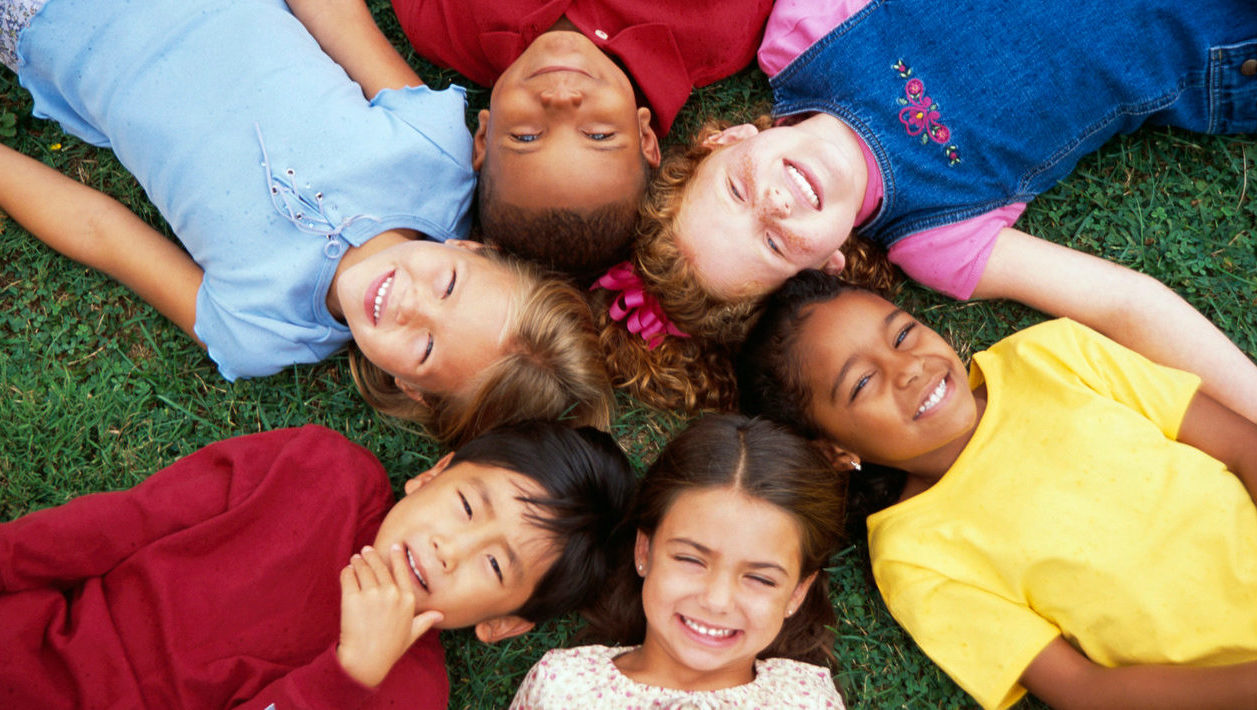 John 15:16
“Ye have not chosen Me, 
but I have chosen you, 
and ordained you, 
that ye should go and
 bring forth fruit….”
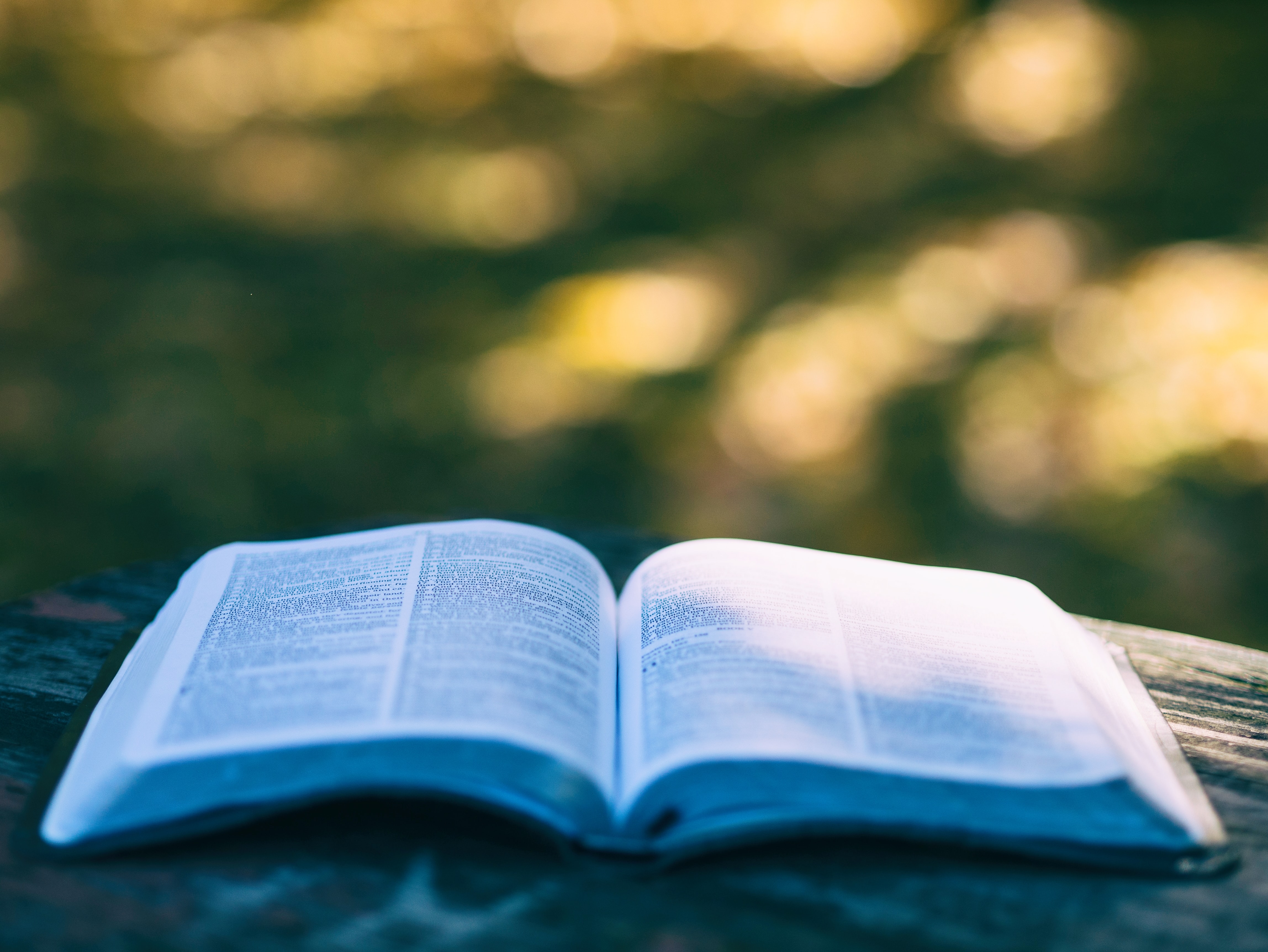 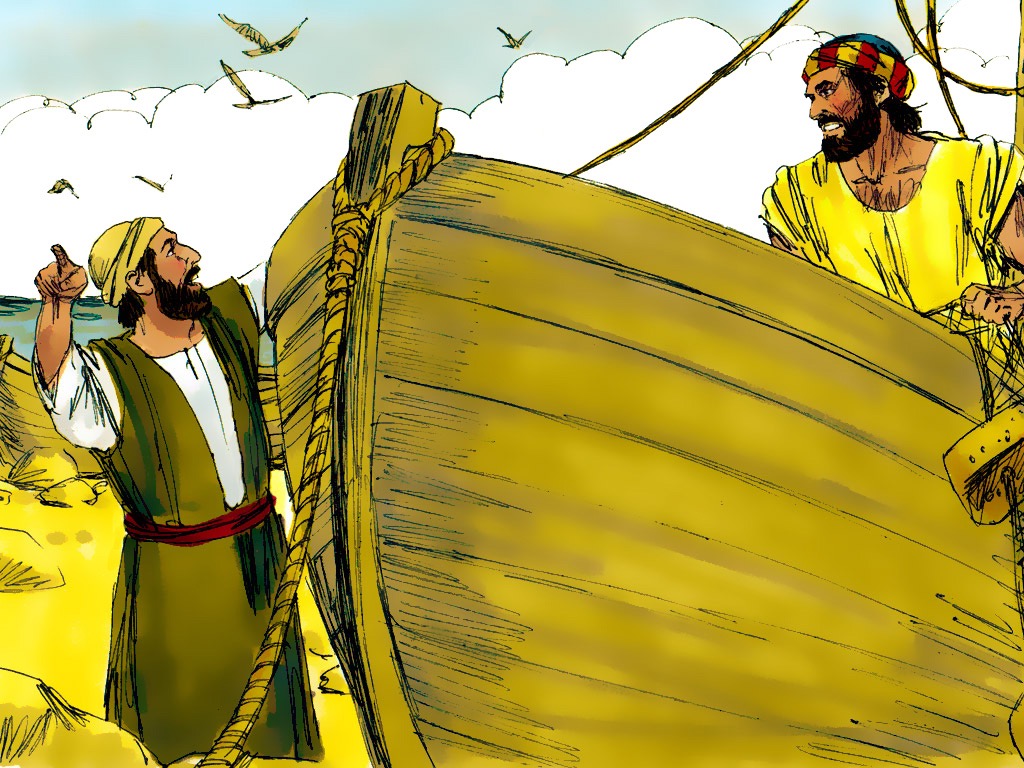 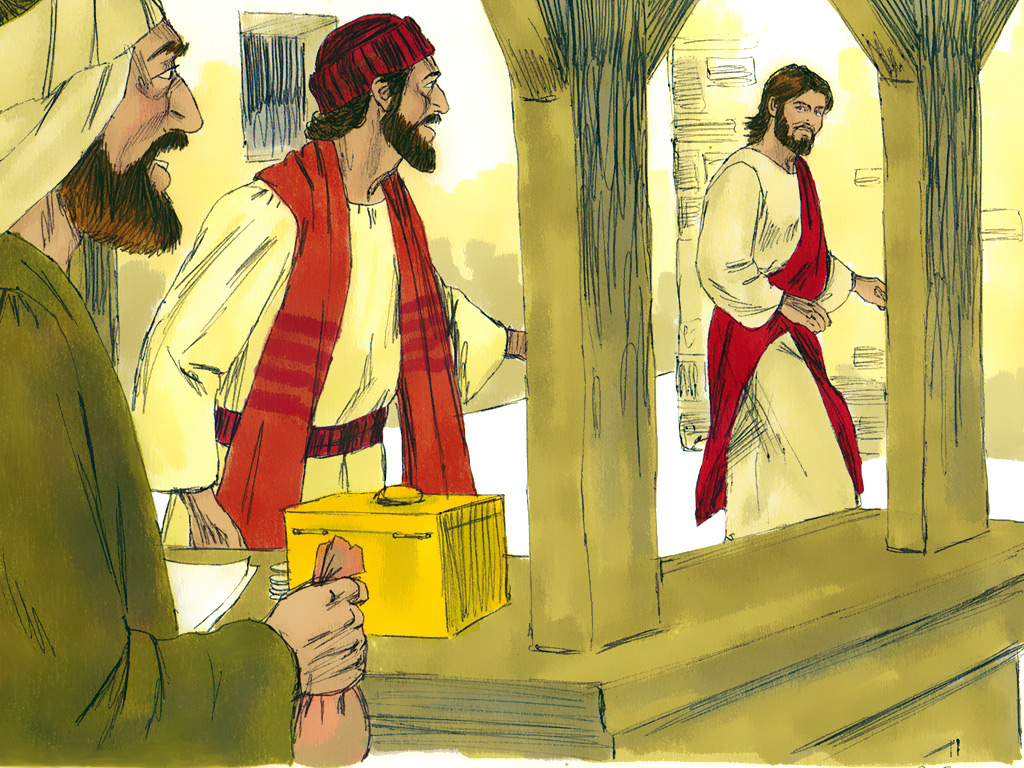 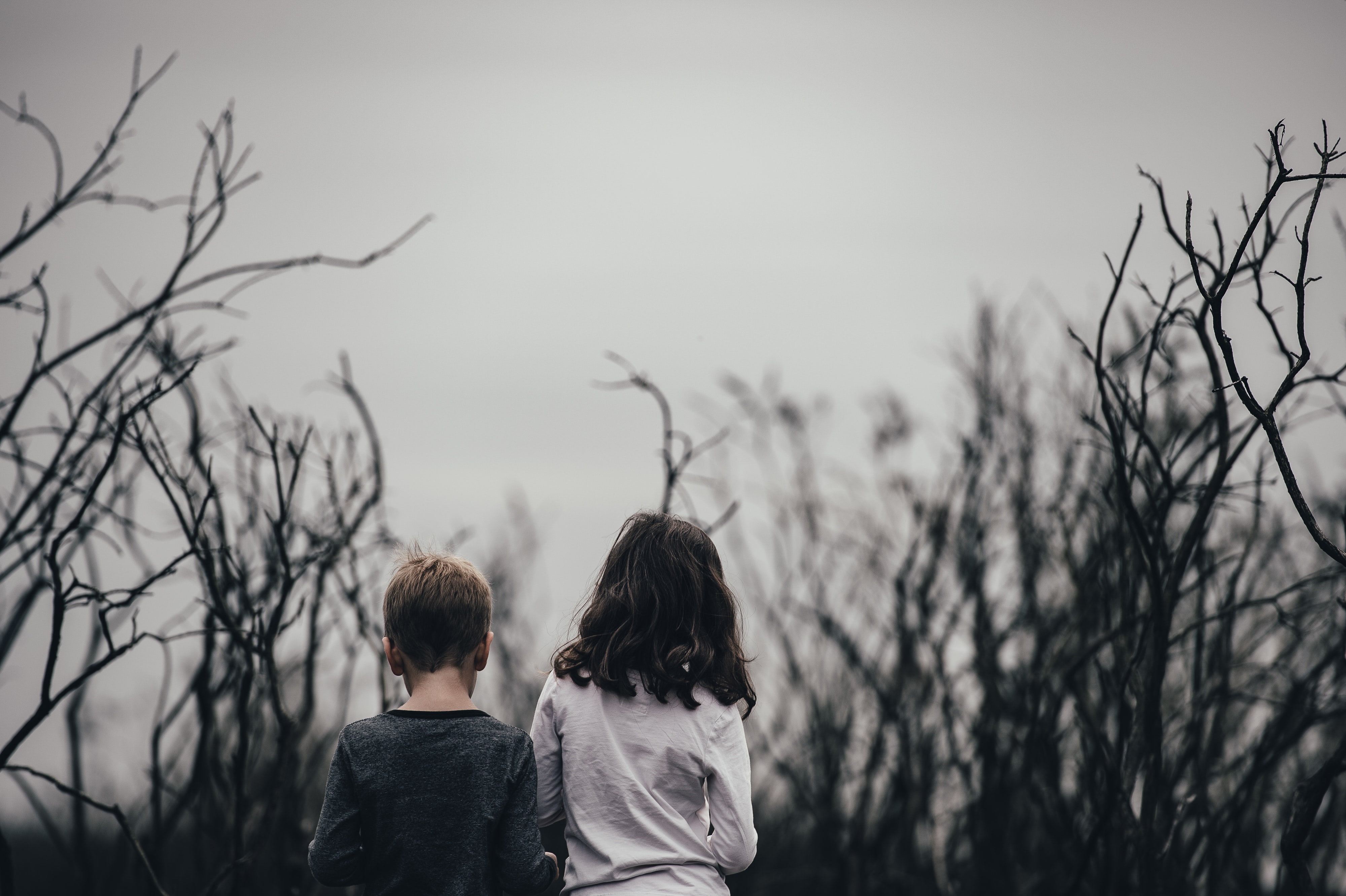 “…There is none righteous, 
no, not one.”
Romans 3:10
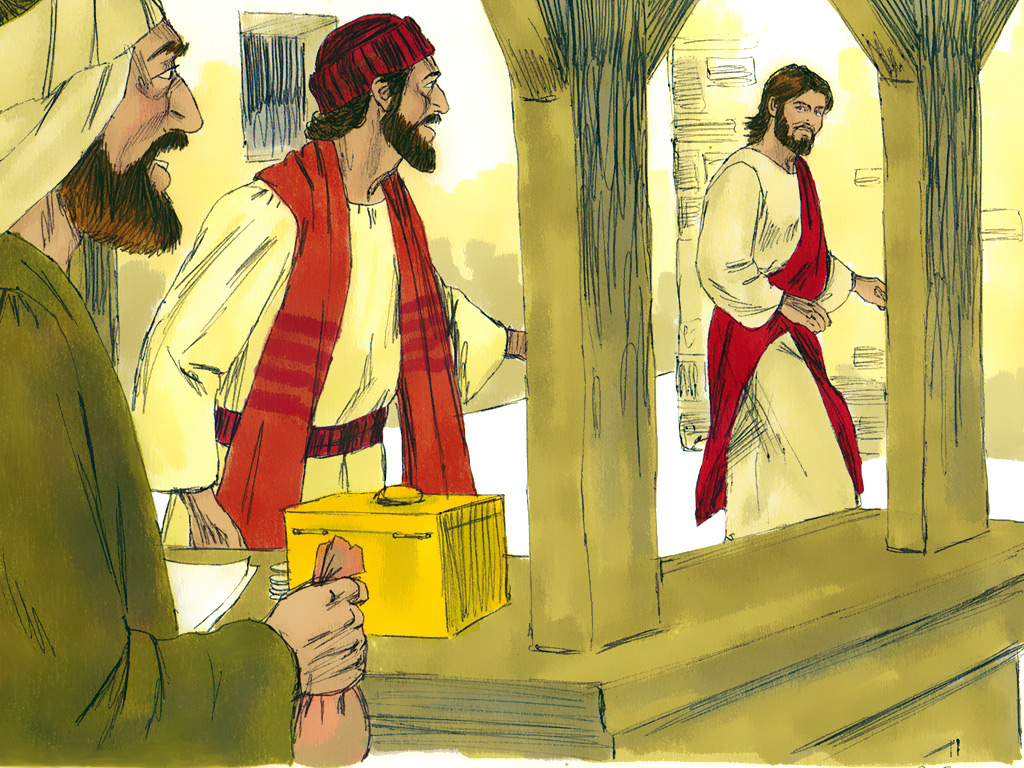 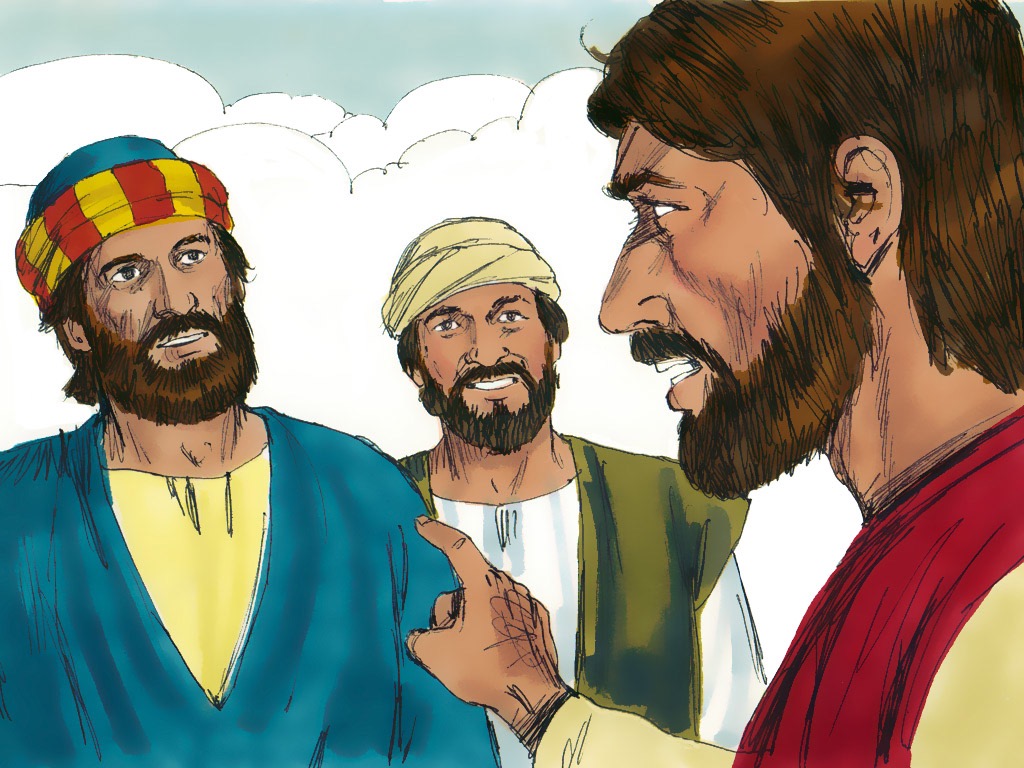 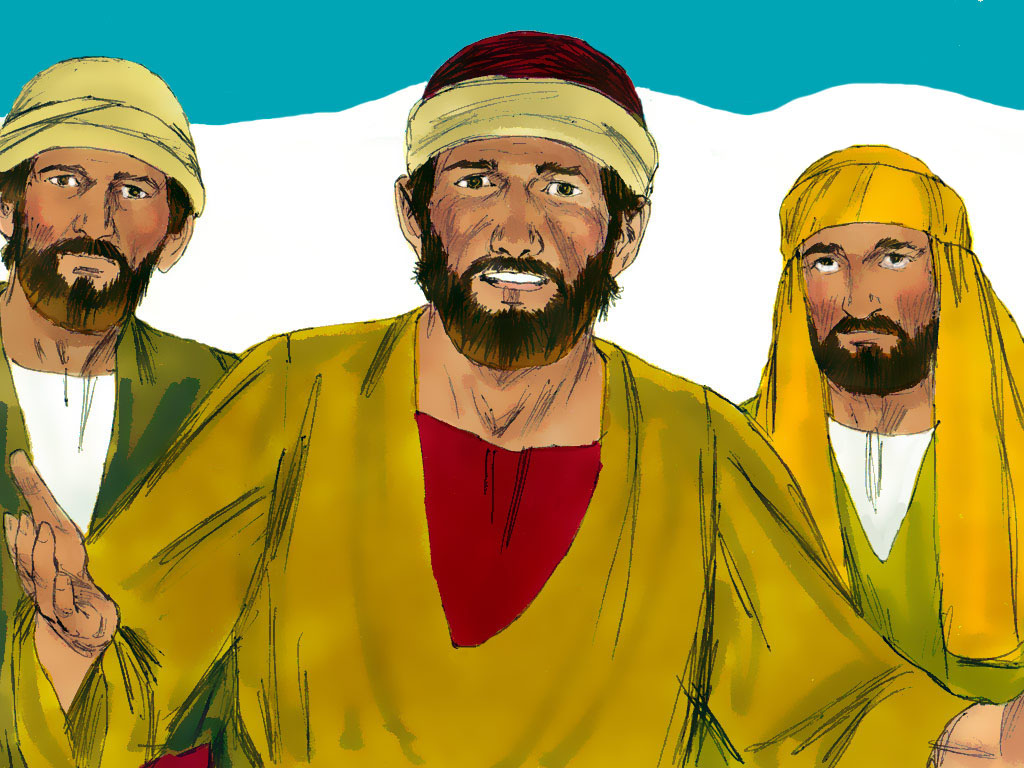 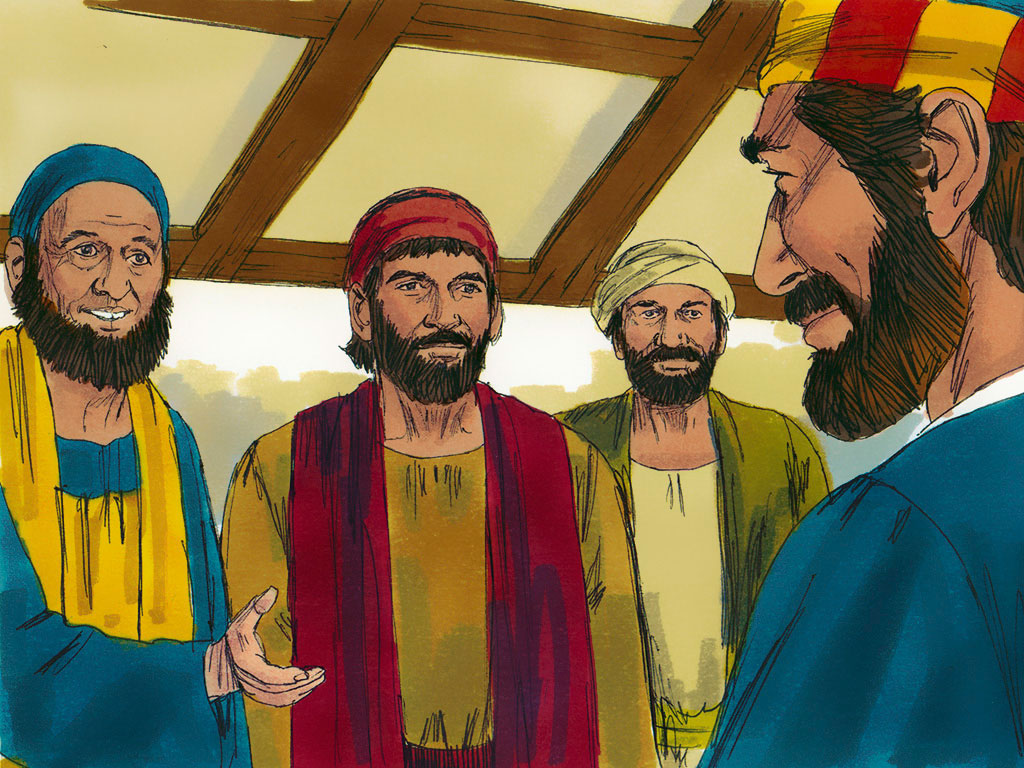 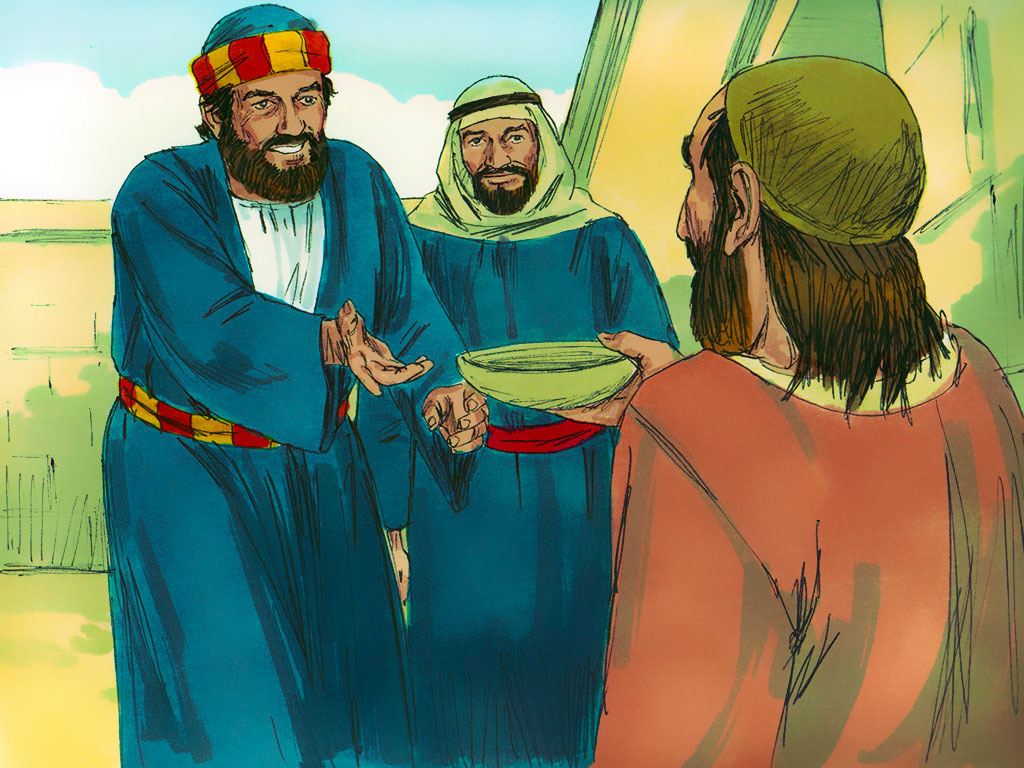 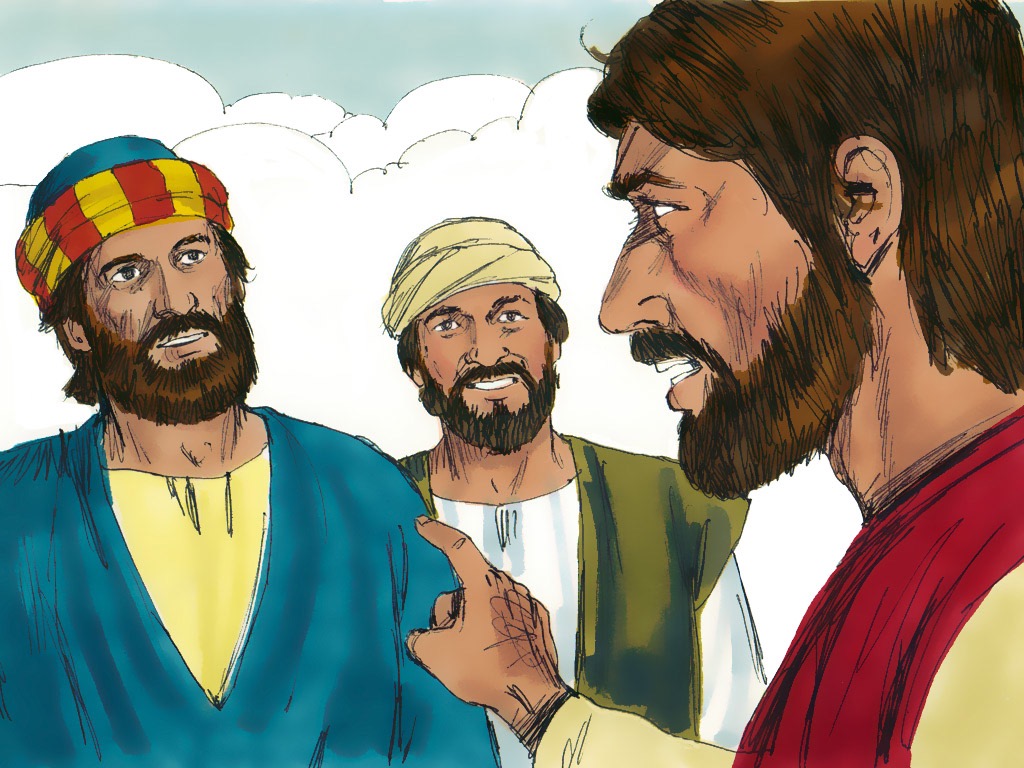 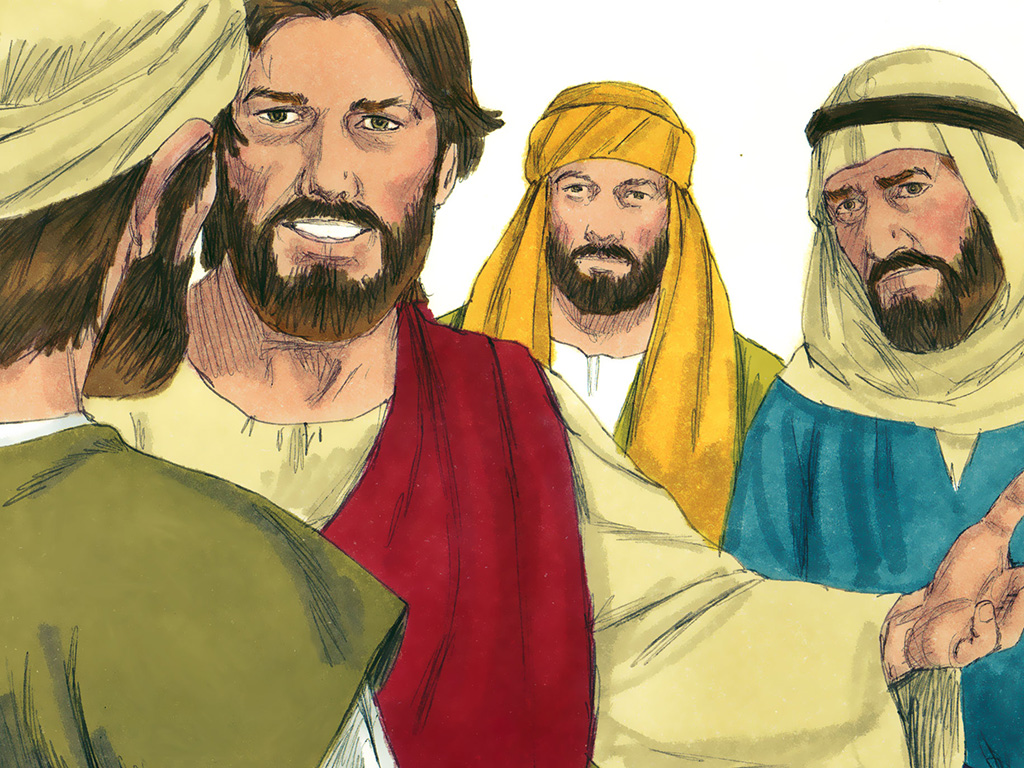 Jesus' Disciples
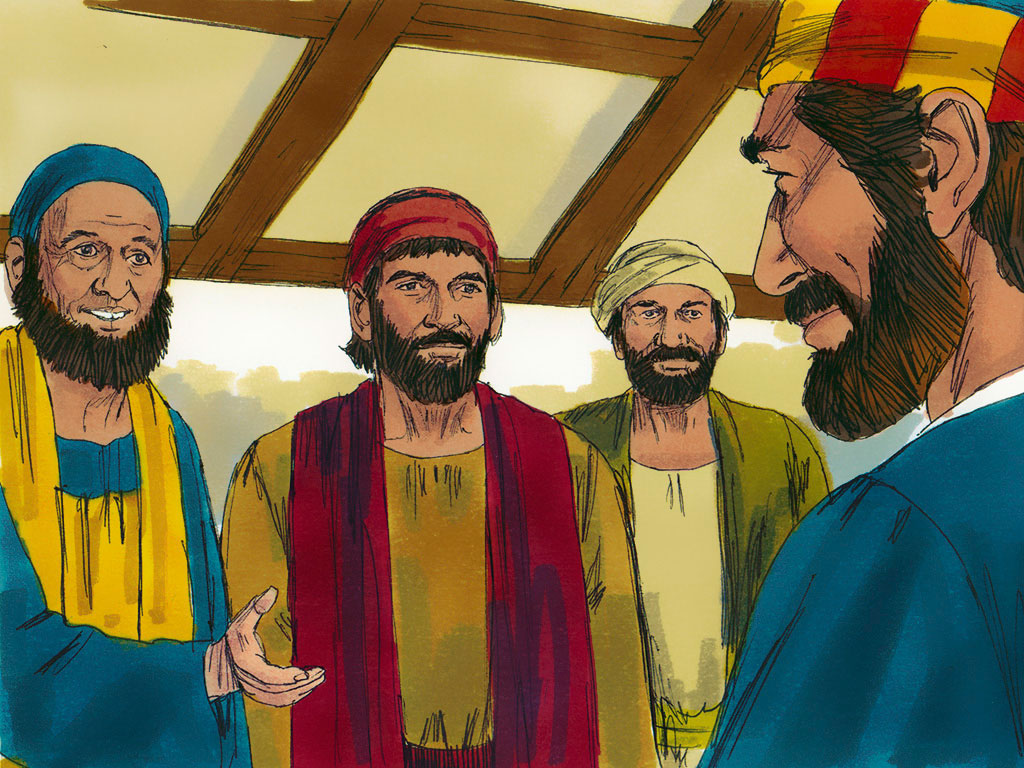 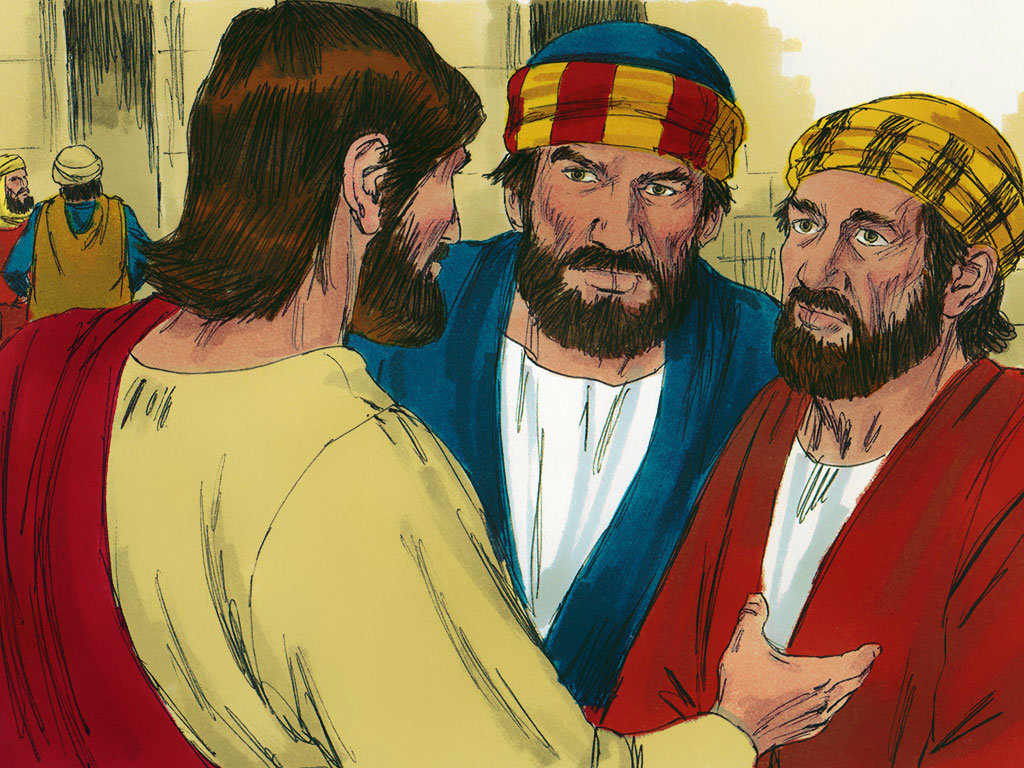 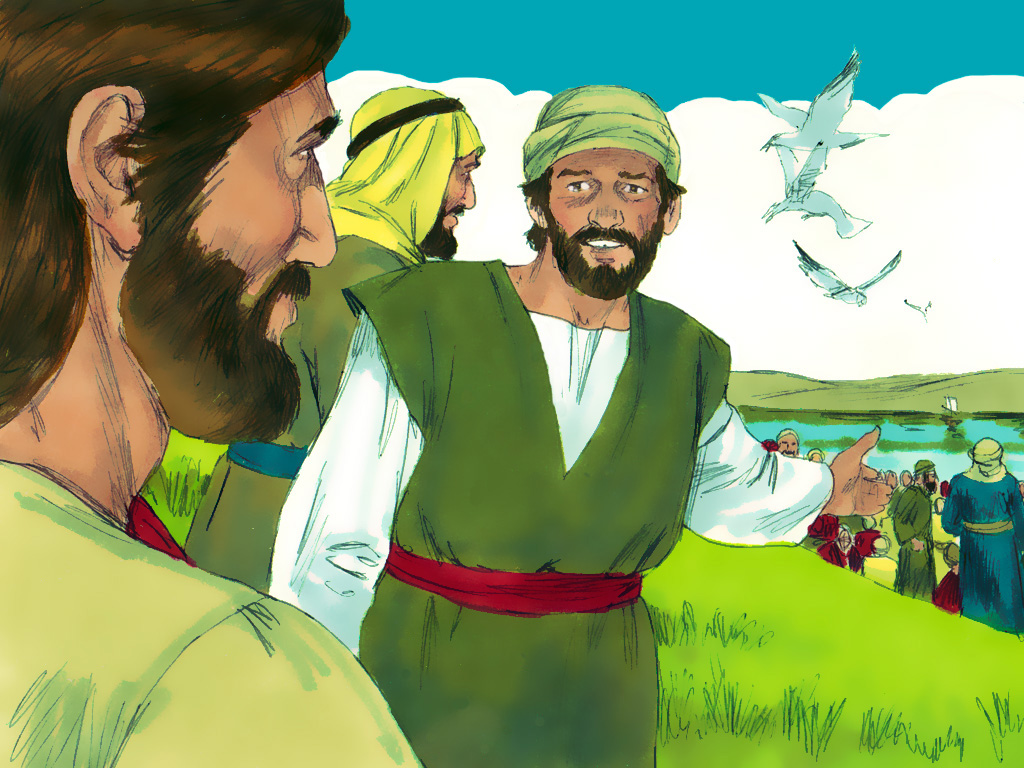 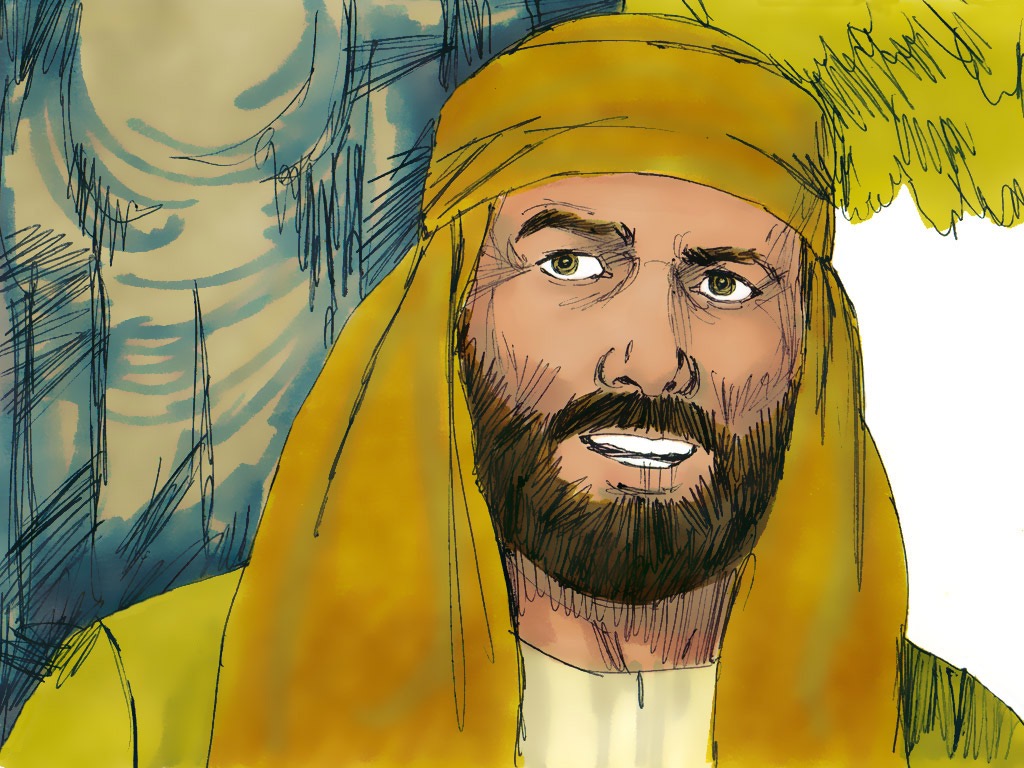 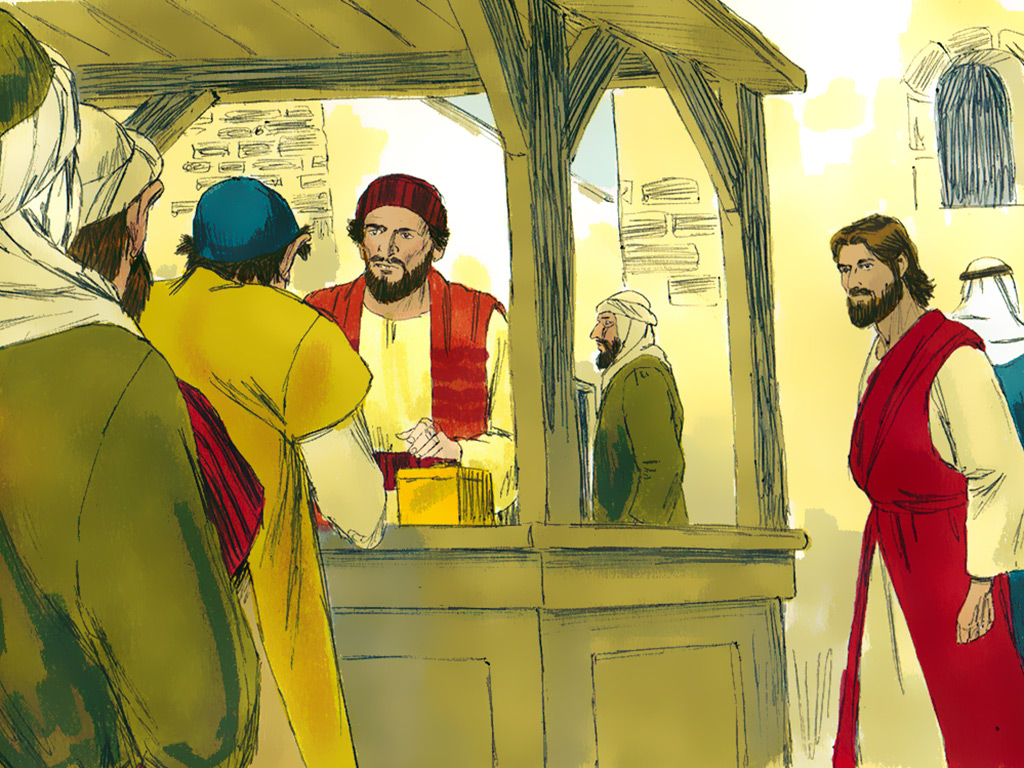 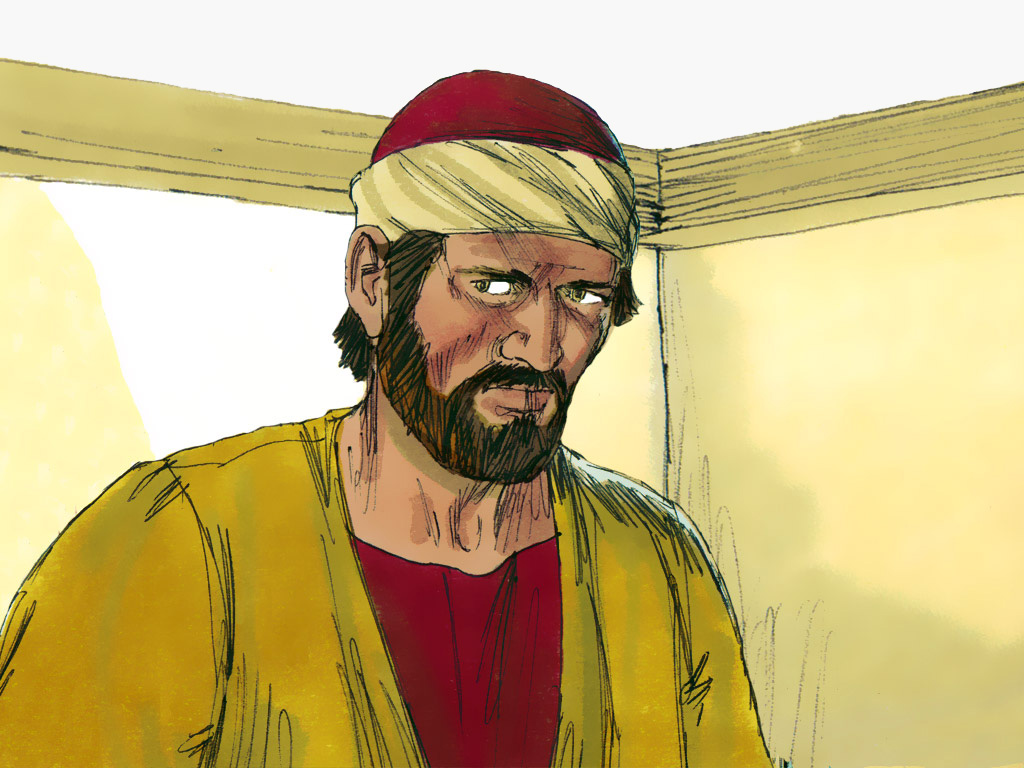 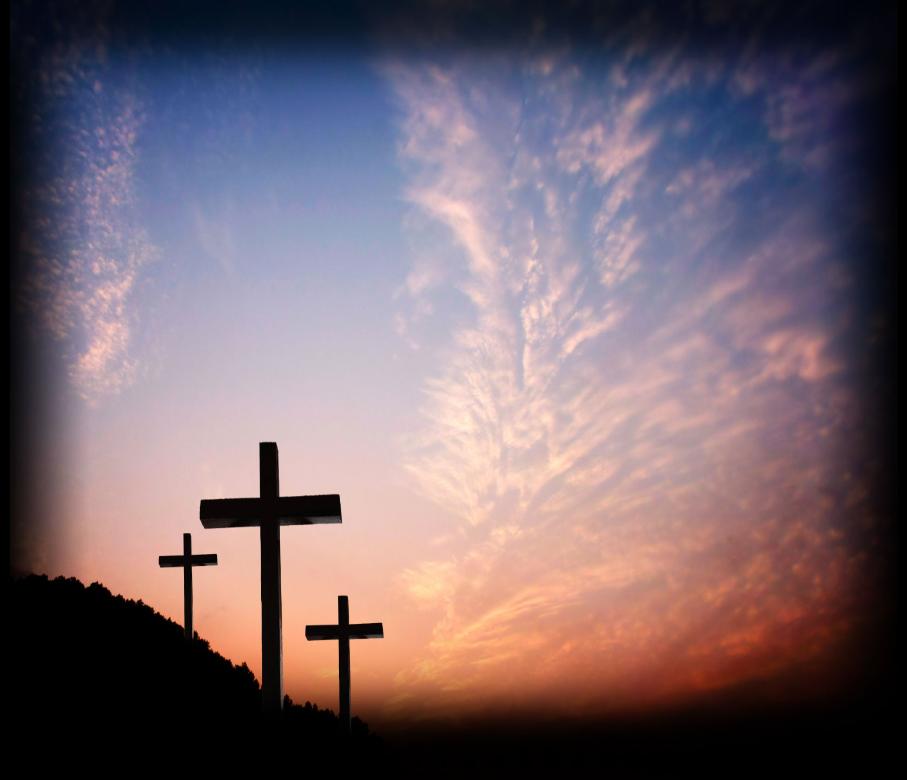 “Not by works of 
righteousness 
which we have done,
but according to 
His mercy He saved us….”
Titus 3:5
God has chosen 
you to do something special for Him.
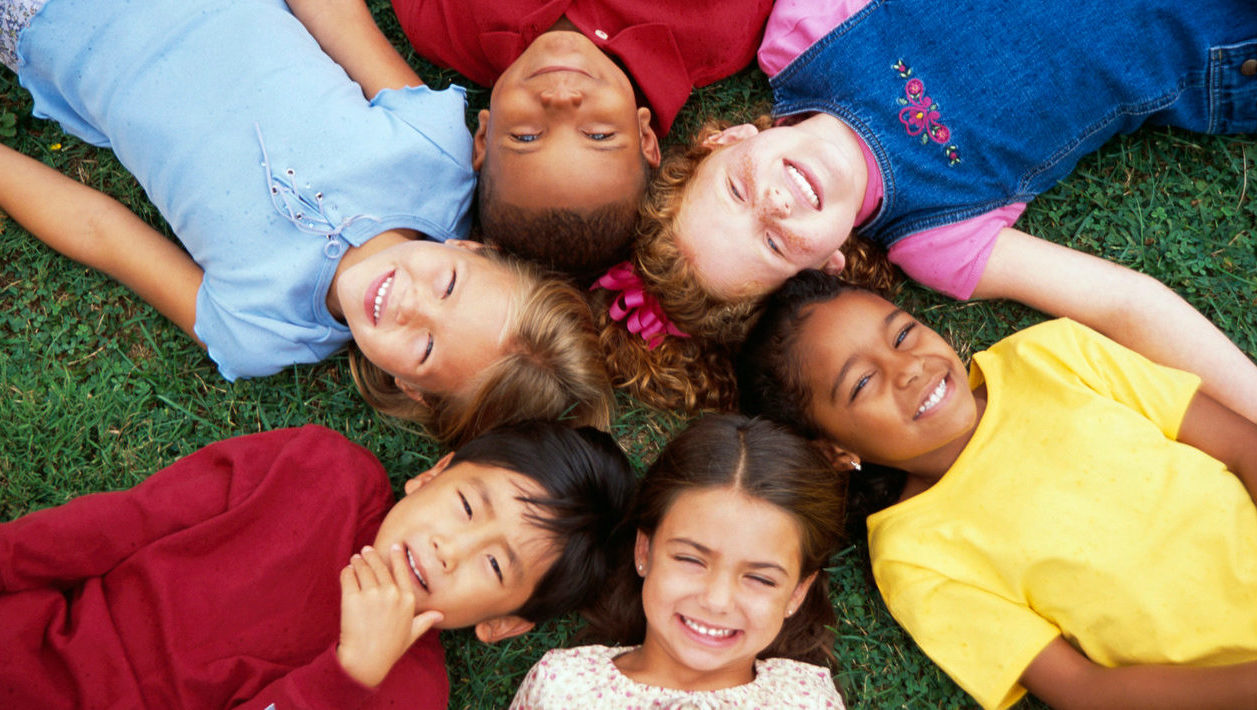 John 15:16
“Ye have not chosen Me, 
but I have chosen you, 
and ordained you, 
that ye should go and
 bring forth fruit….”
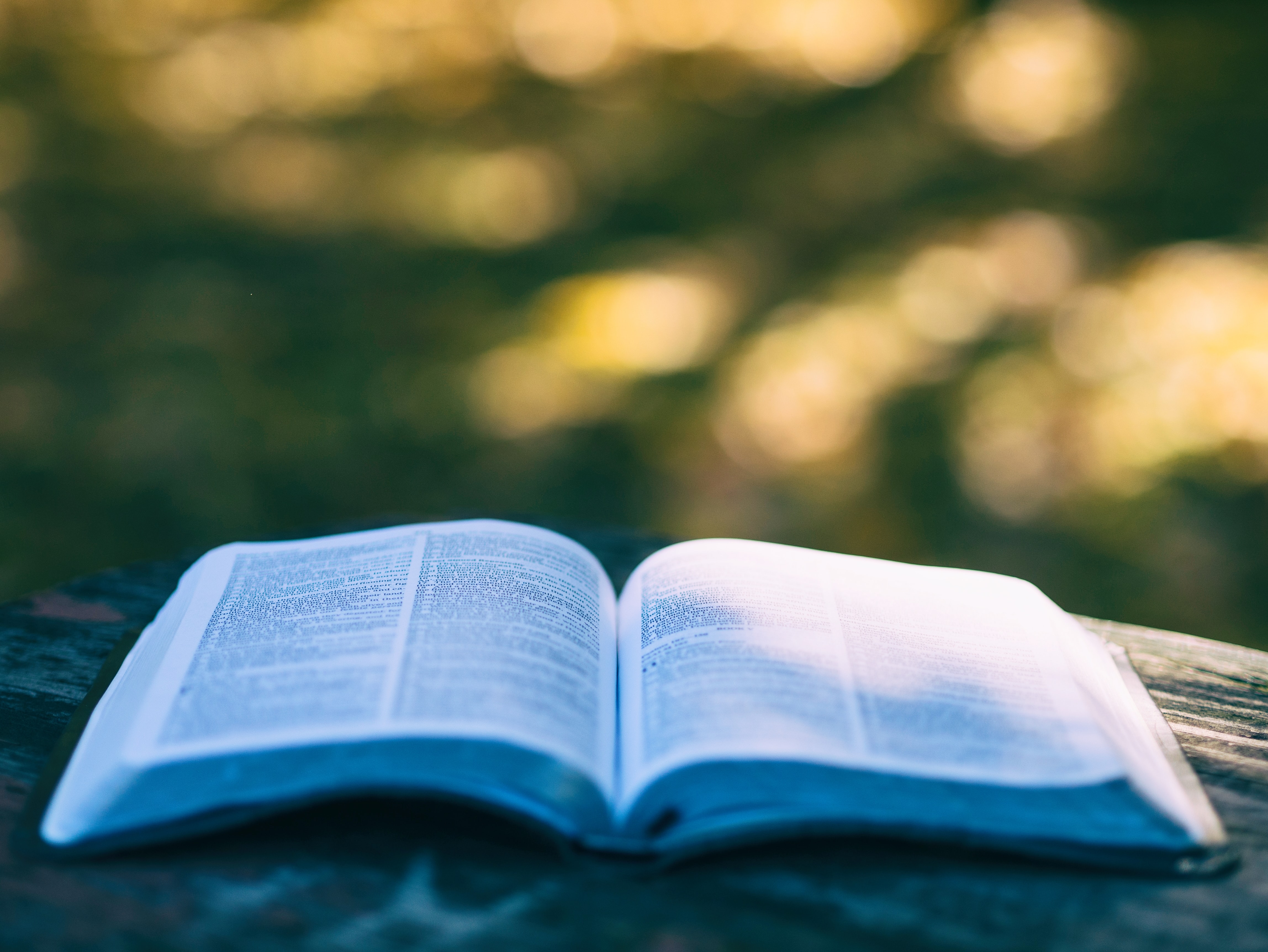 [Speaker Notes: “There were Twelve Disciples”]
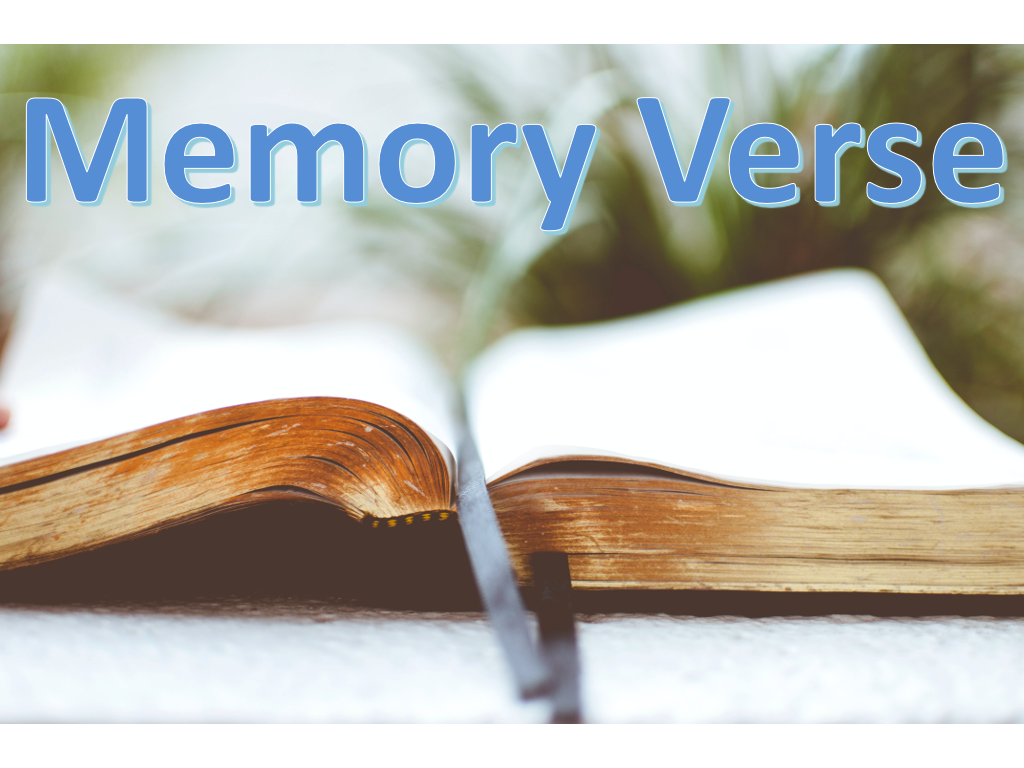 John 15:16
“Ye have not chosen Me, 
but I have chosen you, 
and ordained you, 
that ye should go and
 bring forth fruit….”
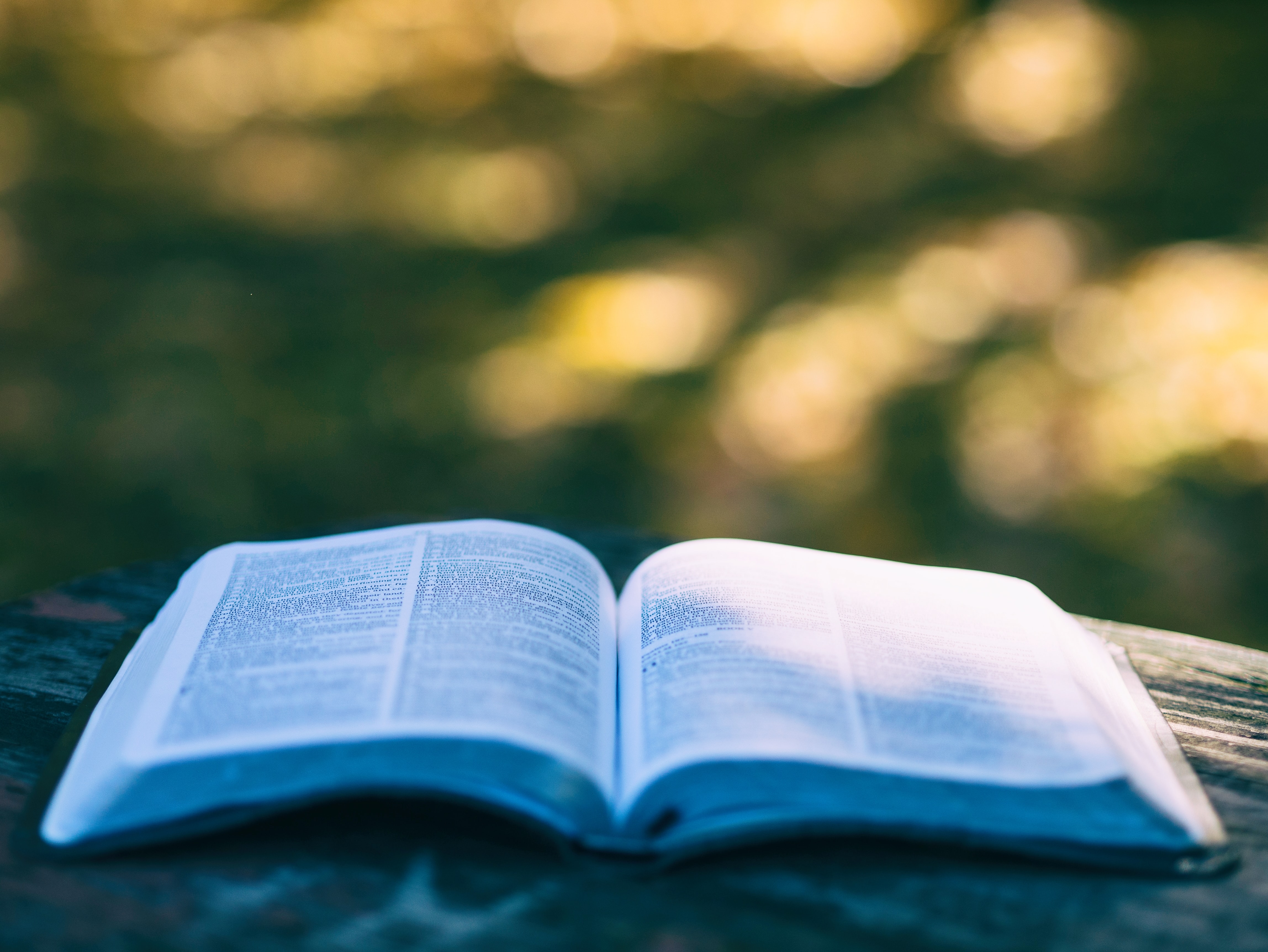 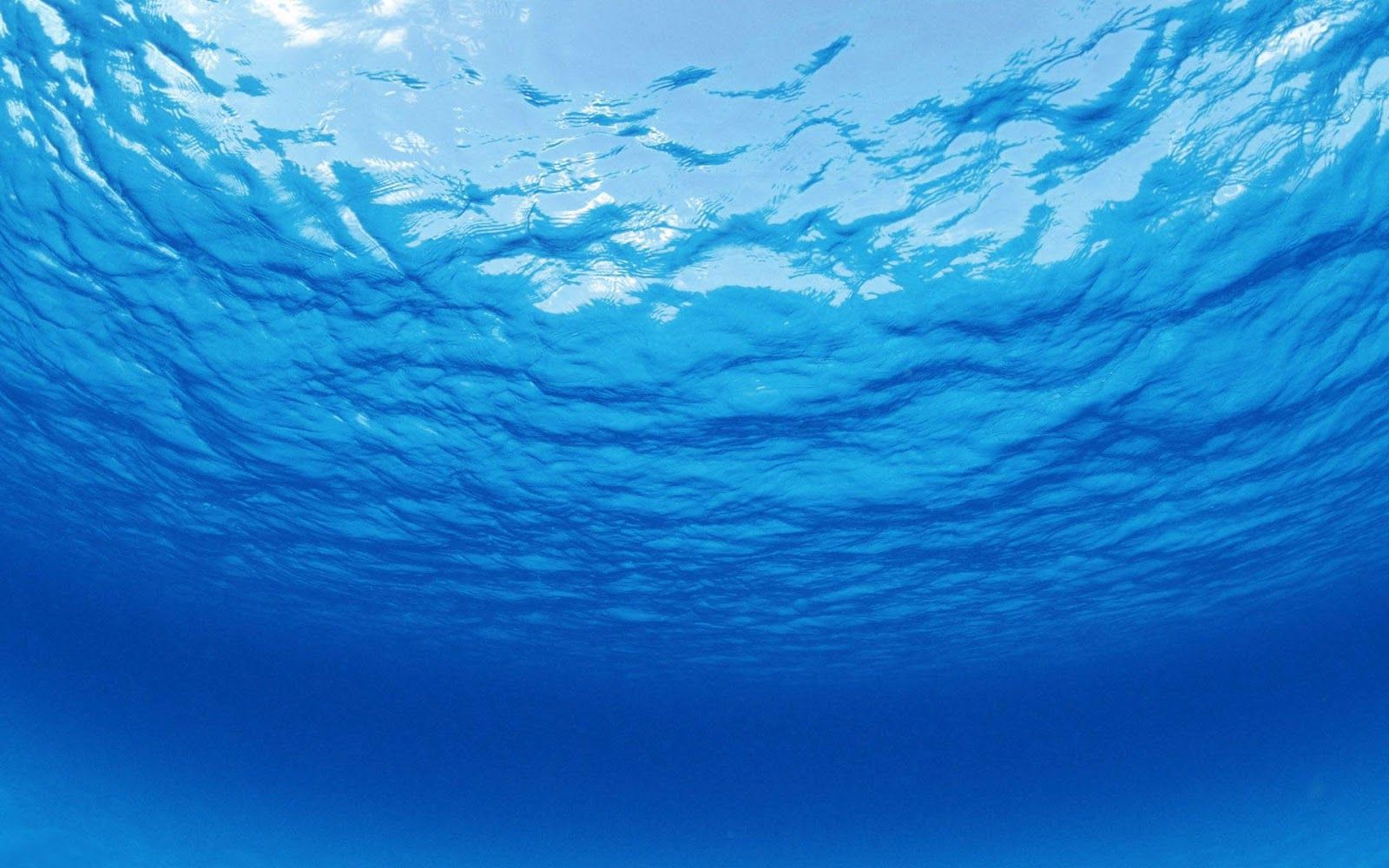 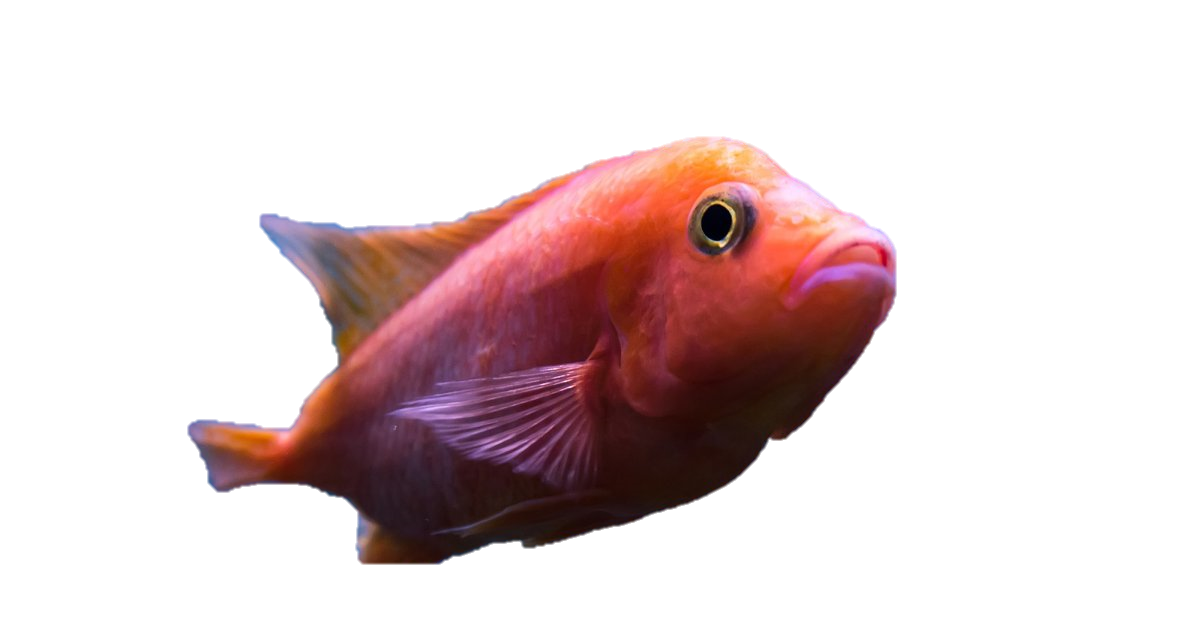 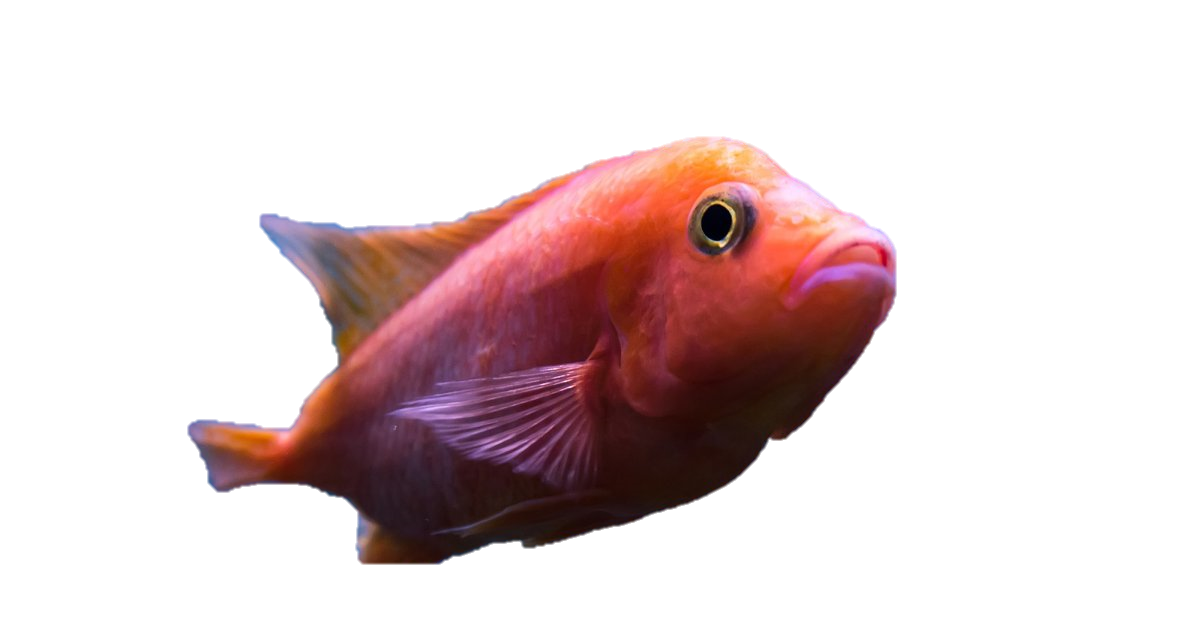 100
200
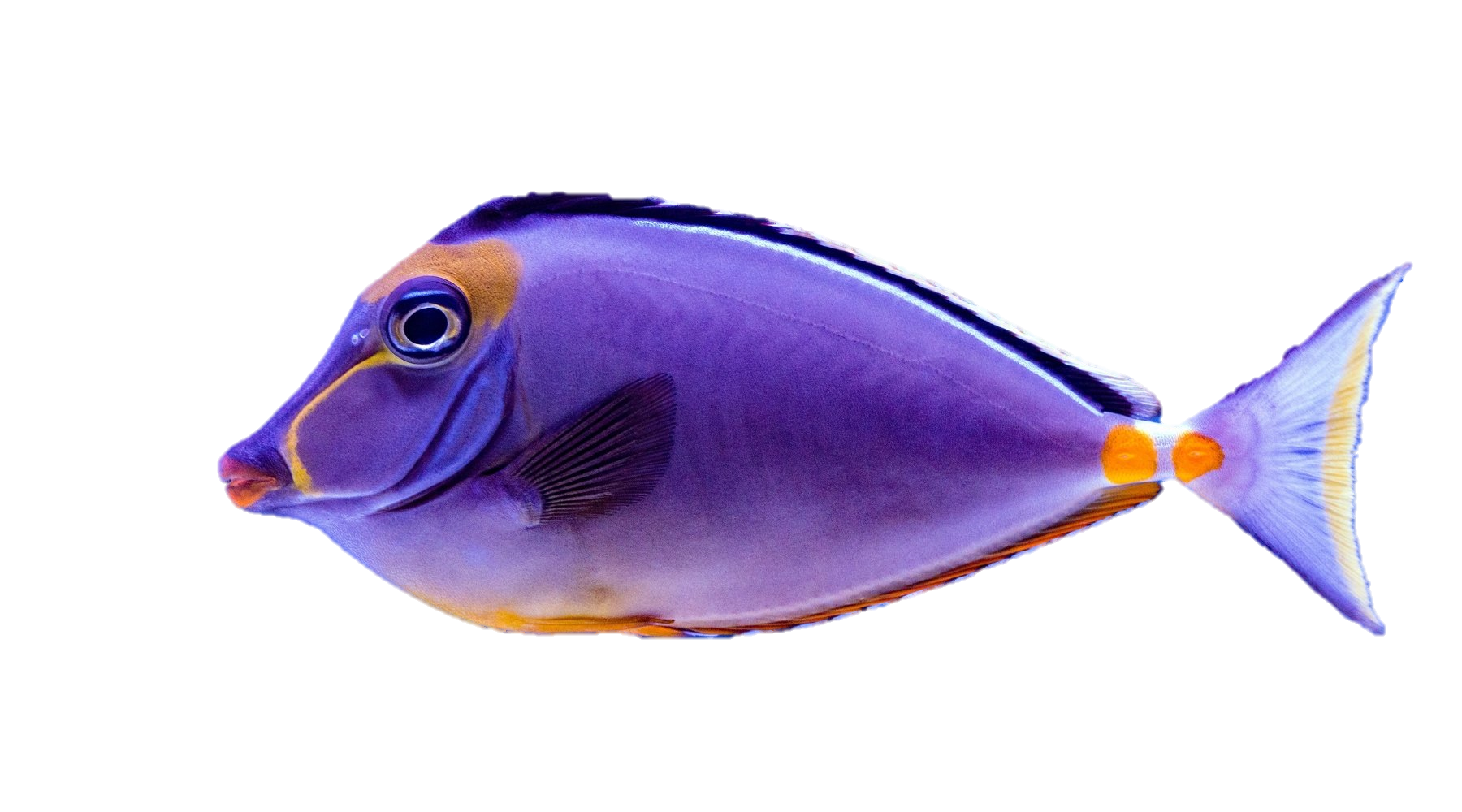 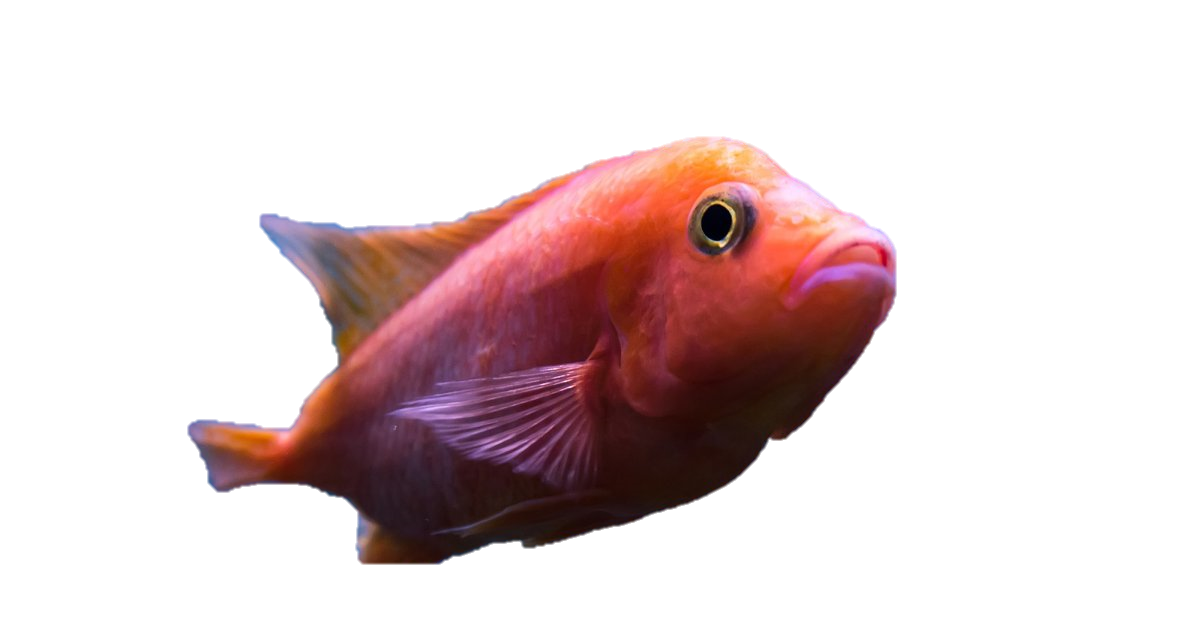 200
100
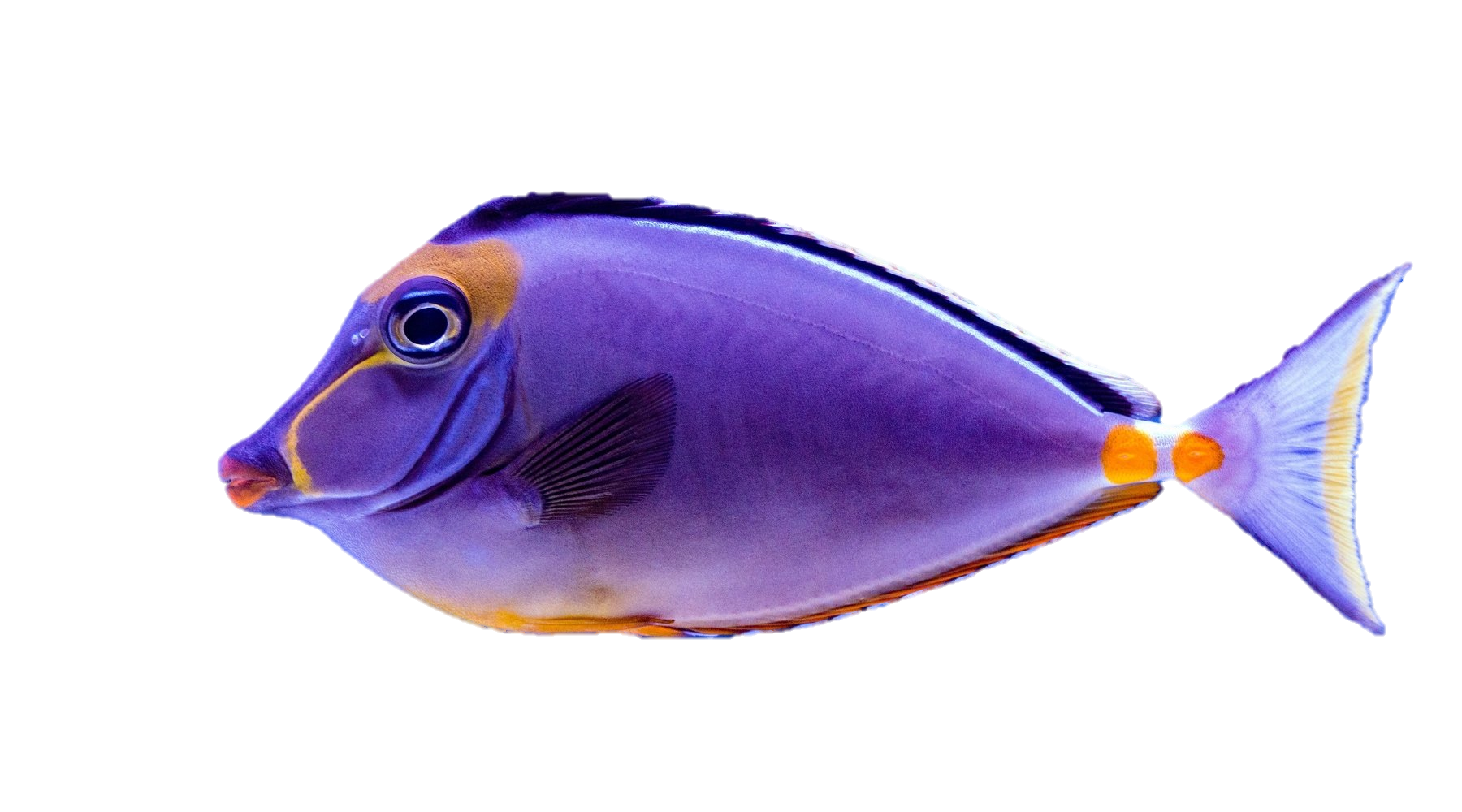 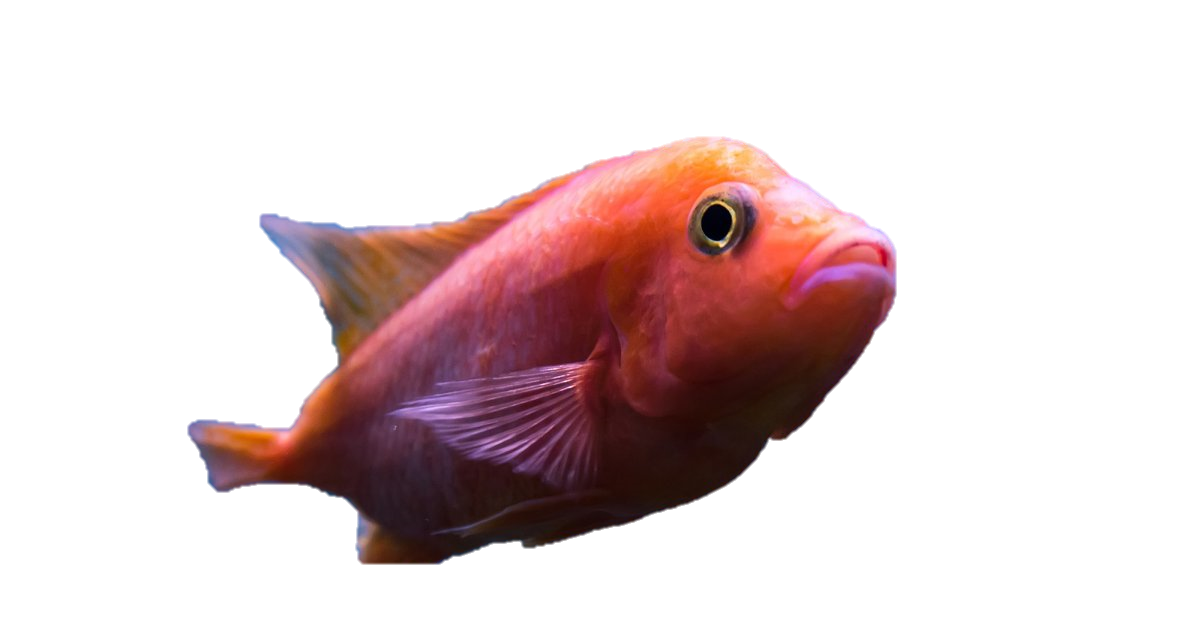 200
200
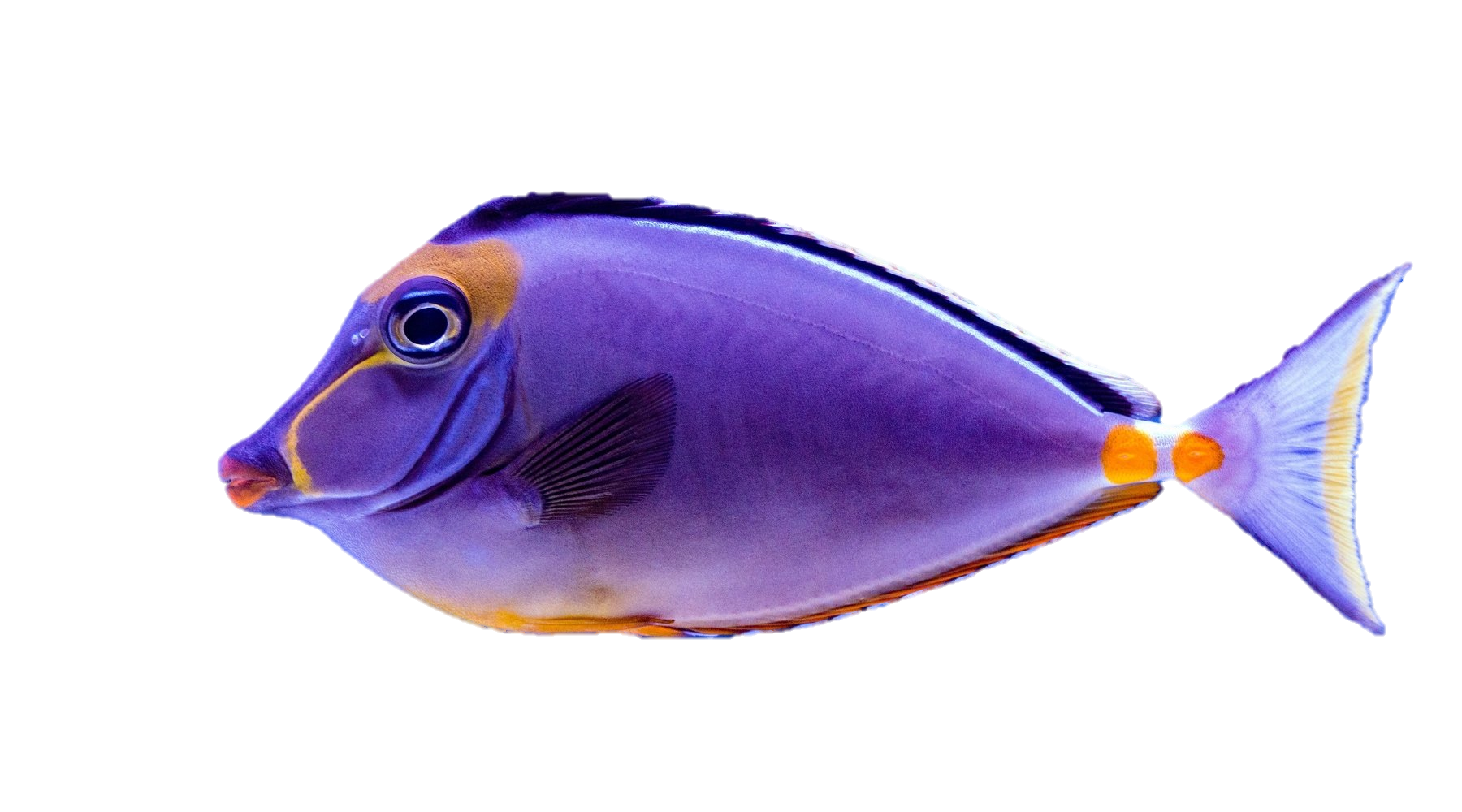 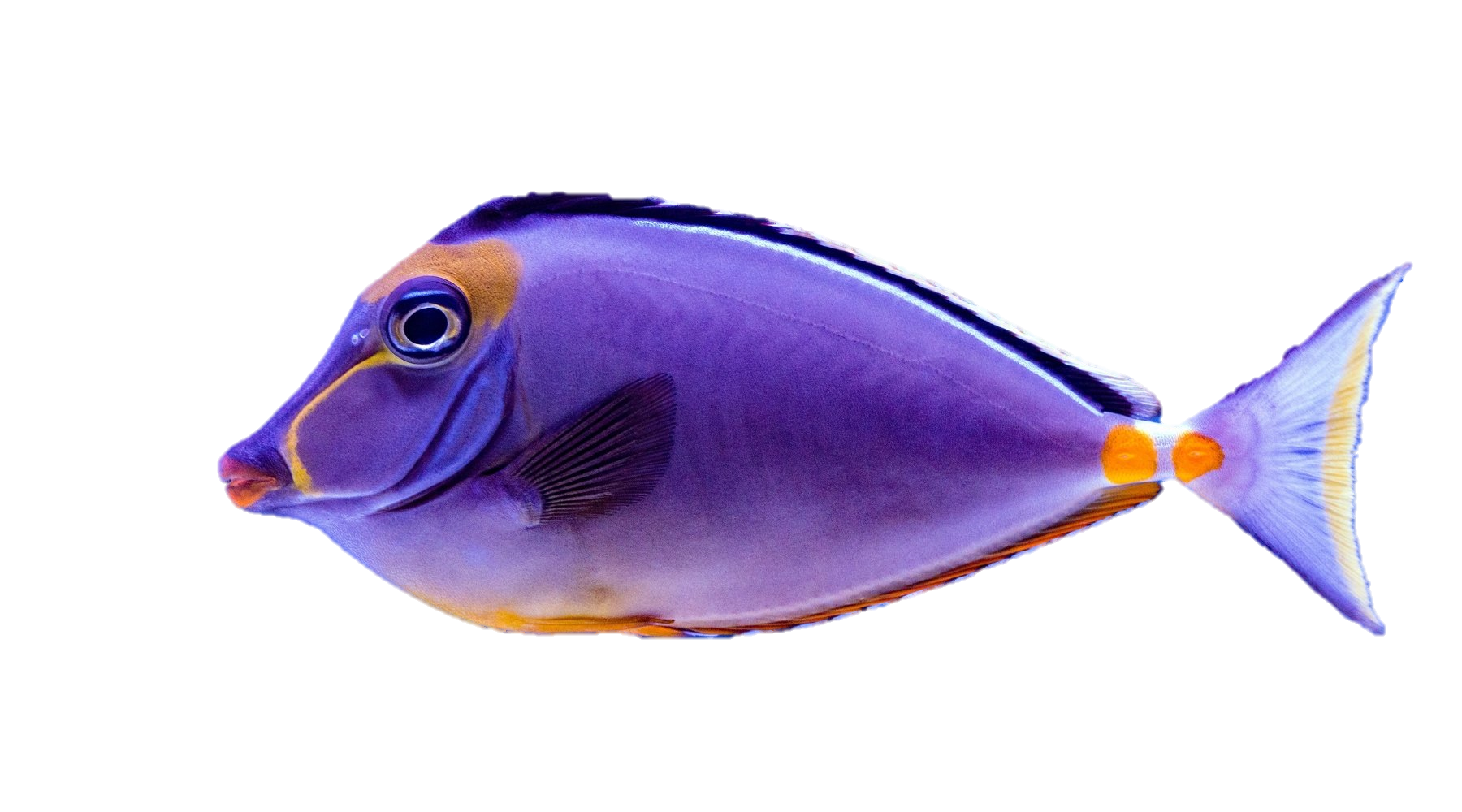 200
200
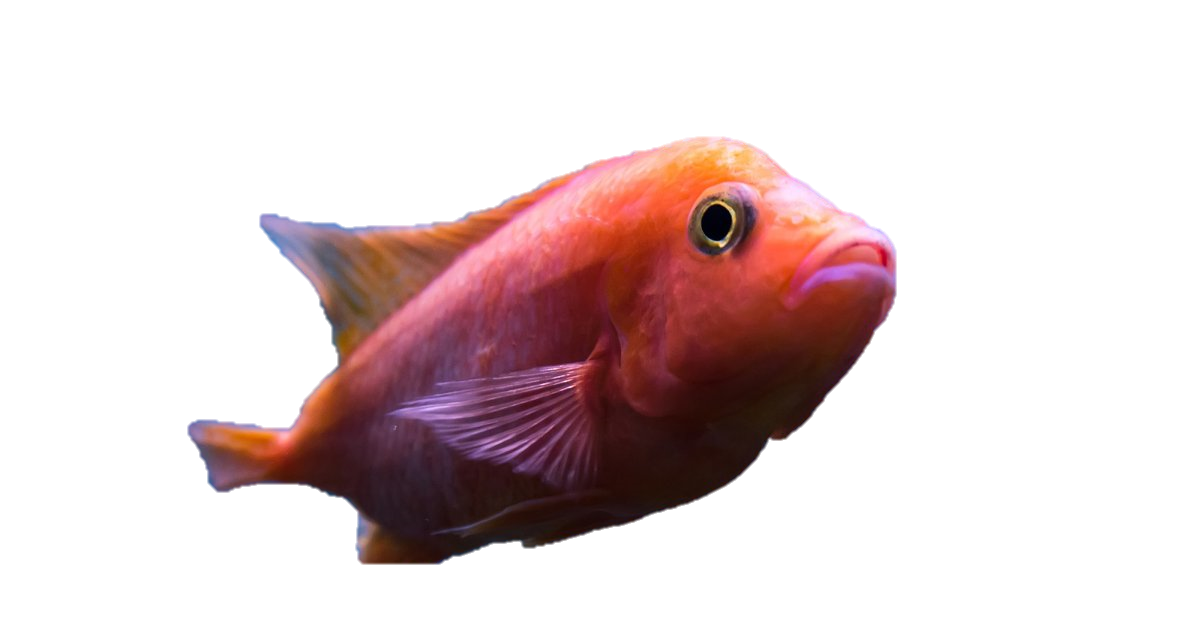 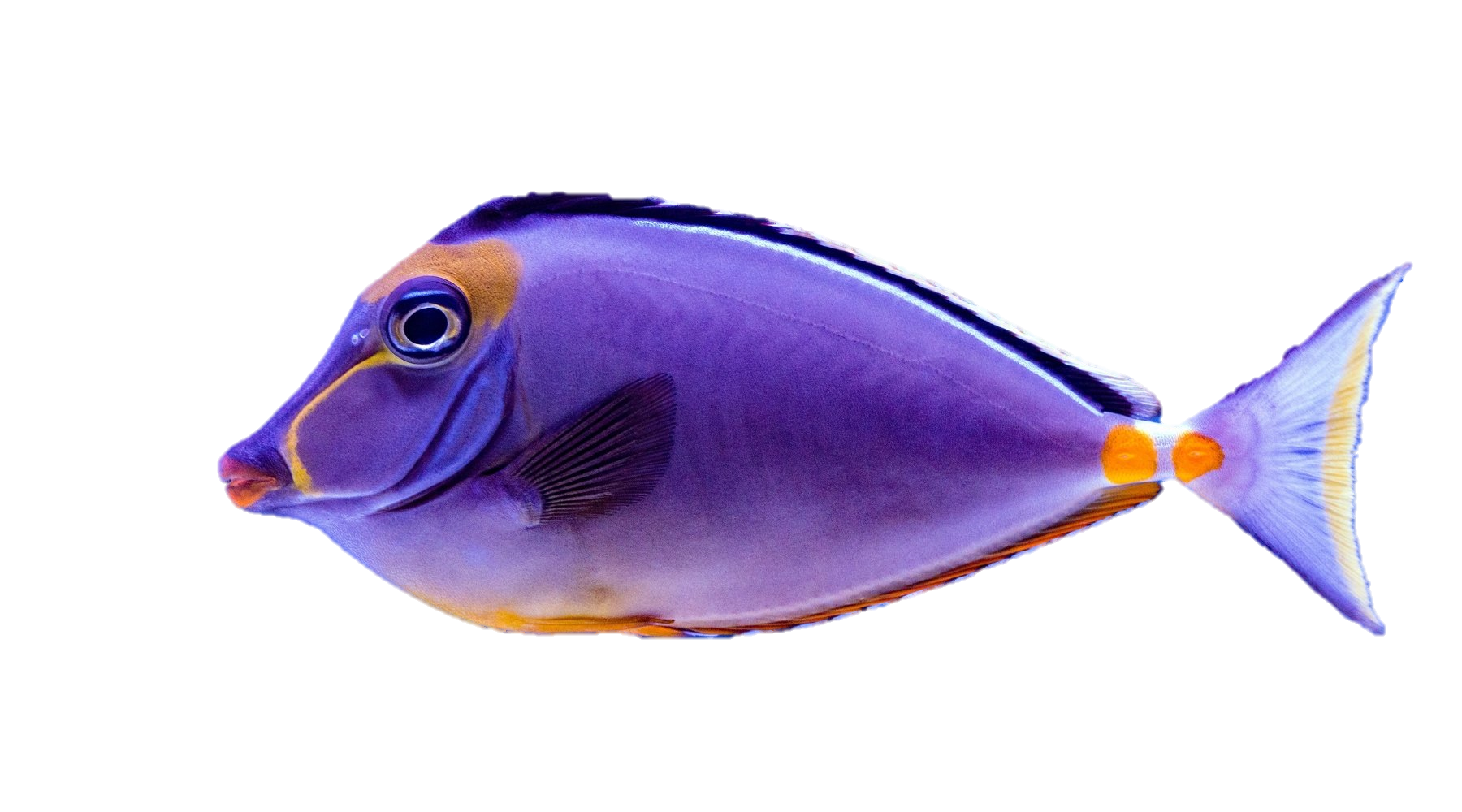 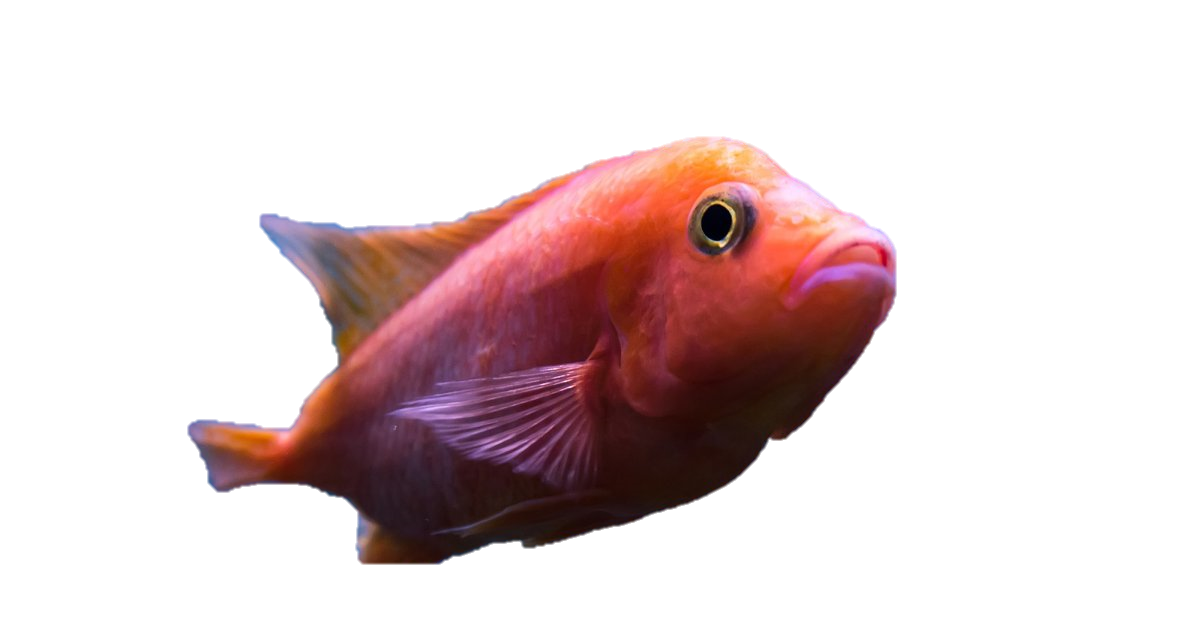 200
200
200
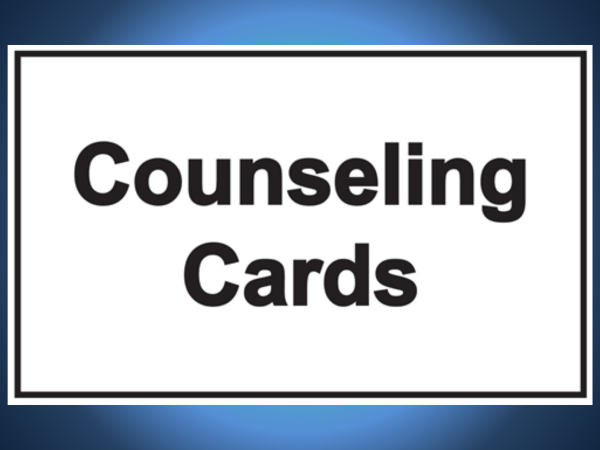 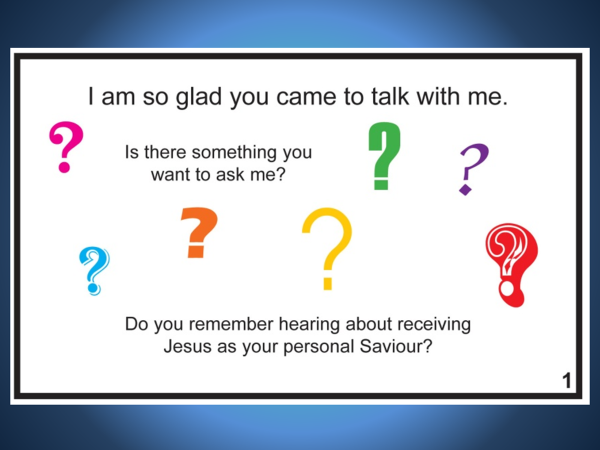 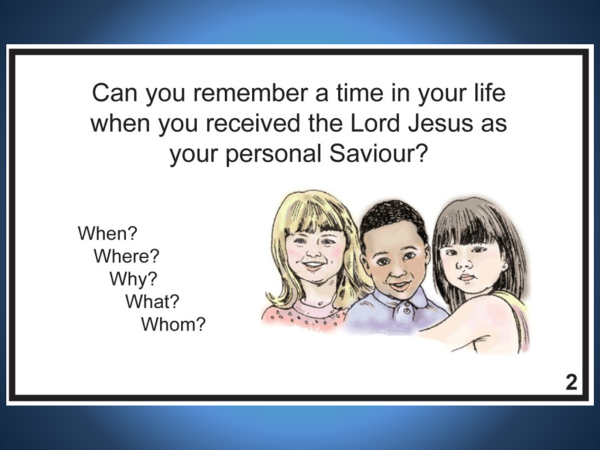 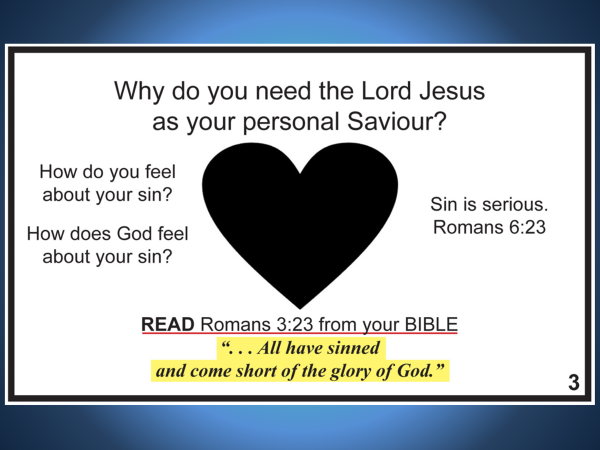 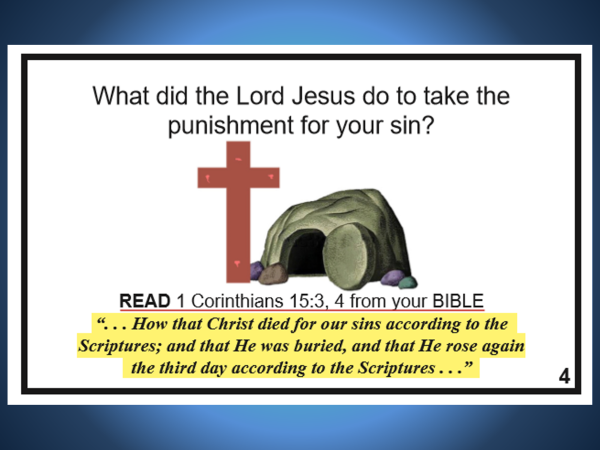 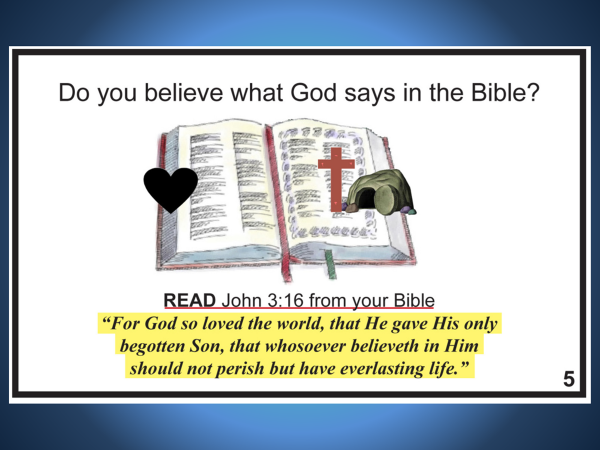 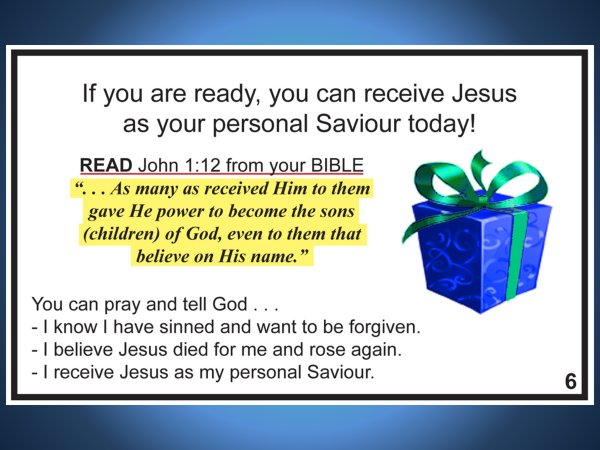 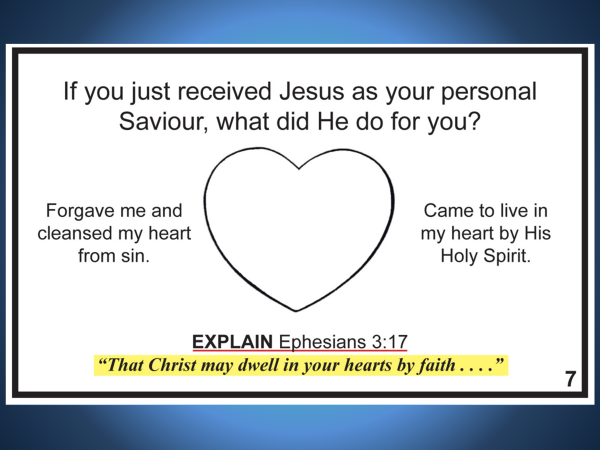 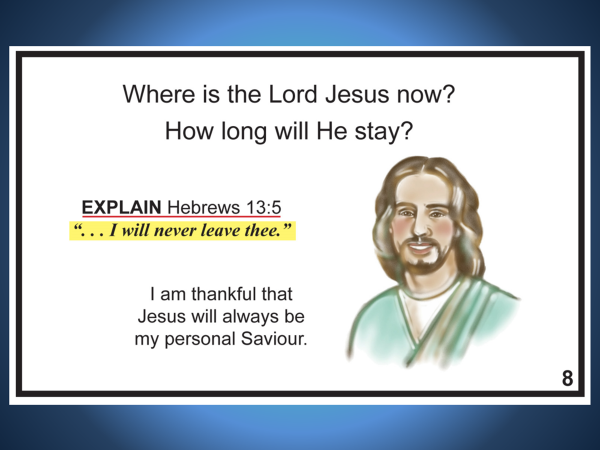 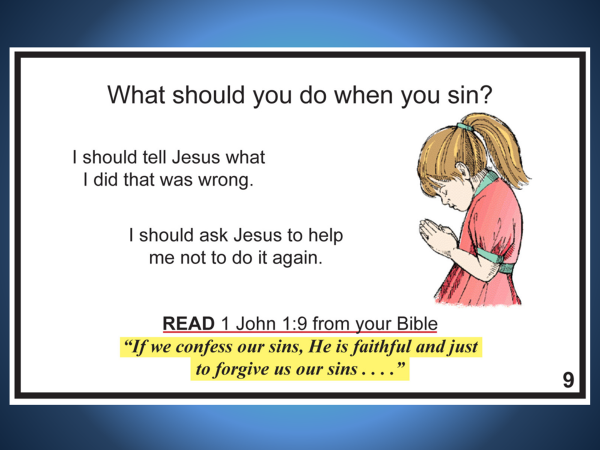 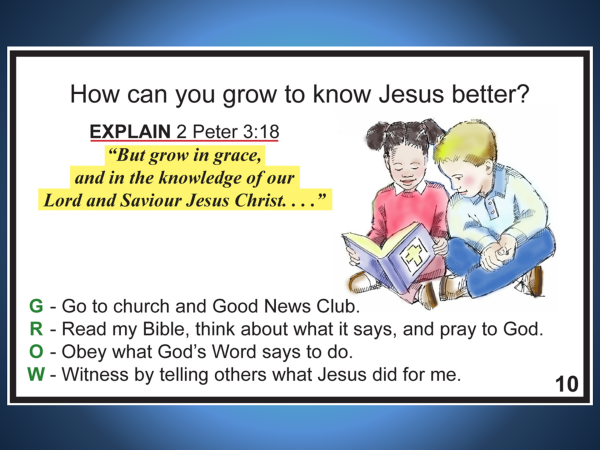 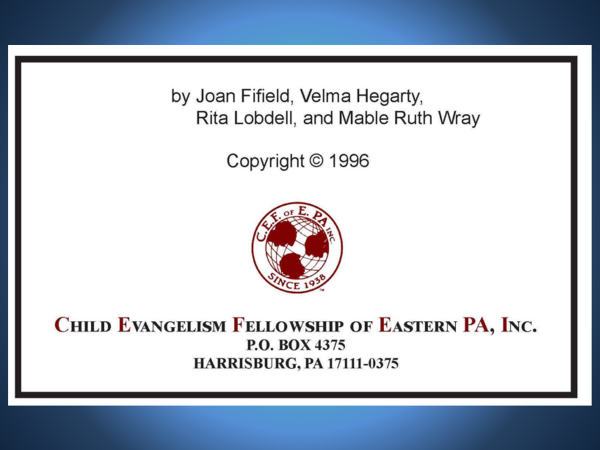